Quarta
domenica
 di Quaresima
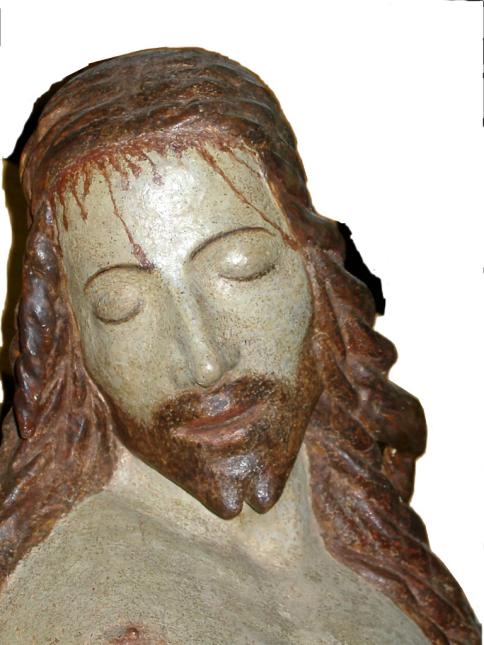 10 marzo
2013
Nel nome del Padre, e del Figlio 
e dello Spirito Santo.			
Amen. 

Il Signore sia con voi.
E con il tuo spirito.
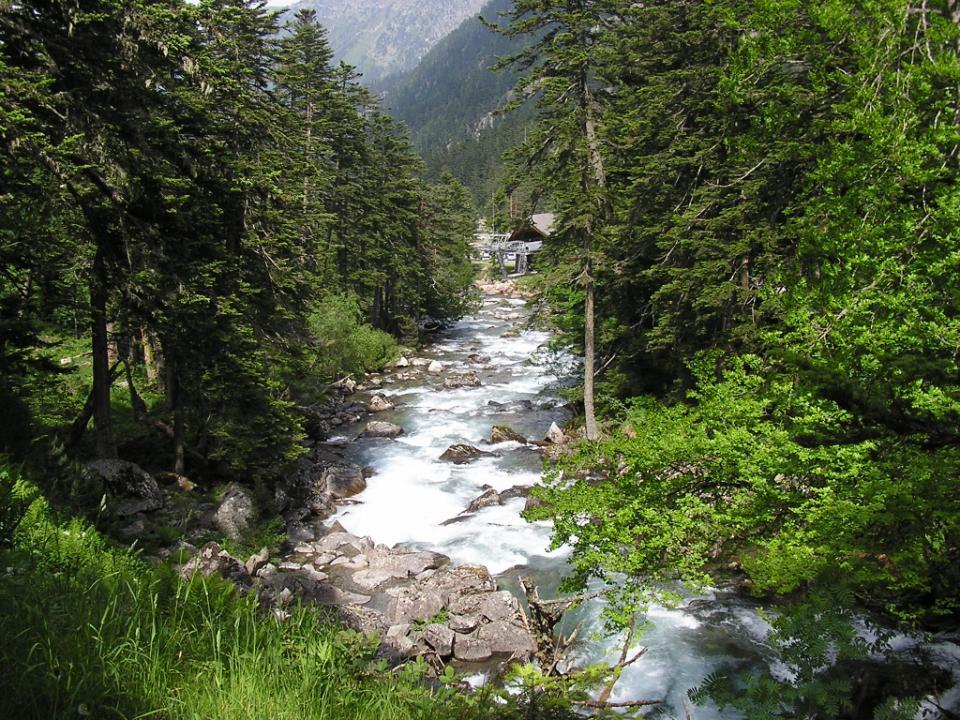 Benedizione
dell’Acqua
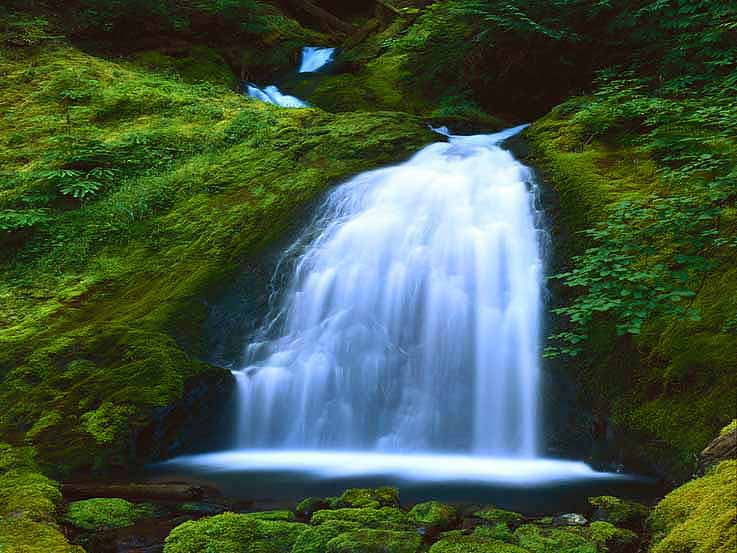 Fratelli e sorelle, preghiamo umilmente il Signore Dio nostro, perché benedica quest'acqua con la quale saremo aspersi noi e le nostre famiglie in ricordo del nostro Battesimo. Il Signore ci rinnovi interiormente, perché siamo sempre fedeli allo Spirito che ci è stato dato in dono.
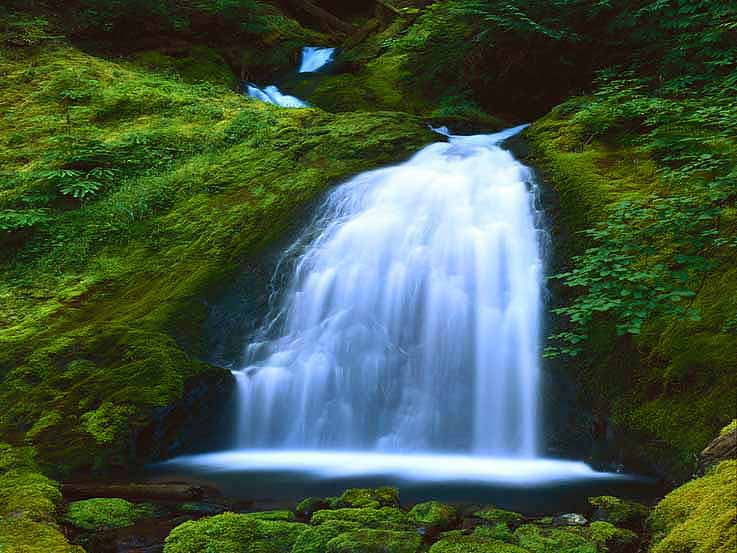 Dio eterno e onnipotente, 
tu hai voluto che per mezzo dell'acqua, elemento di purificazione e sorgente di vita, anche l'anima venisse lavata 
e ricevesse il dono della vita eterna: benedici  quest'acqua, 
perché diventi 
segno della tua protezione 
in questo giorno a te consacrato.
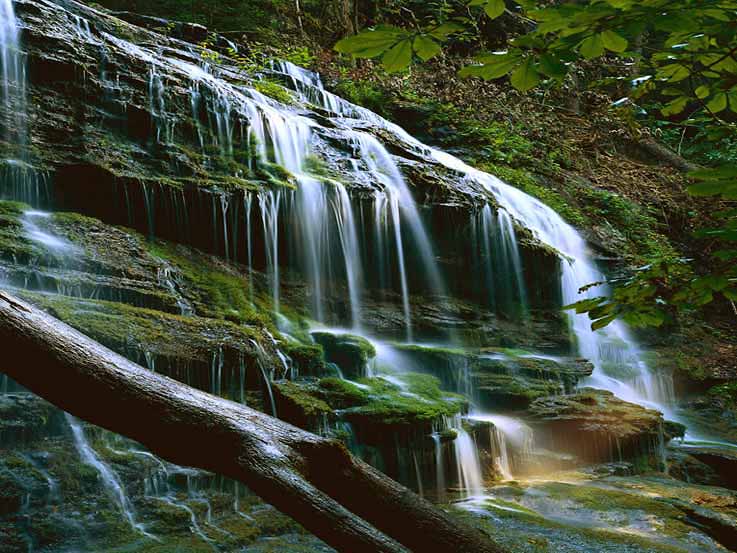 Rinnova in noi, Signore, 
la fonte viva della tua grazia 
e difendici da ogni male 
dell'anima e del corpo, 
perché veniamo a te con cuore puro. 
Per Cristo nostro Signore.
Amen.
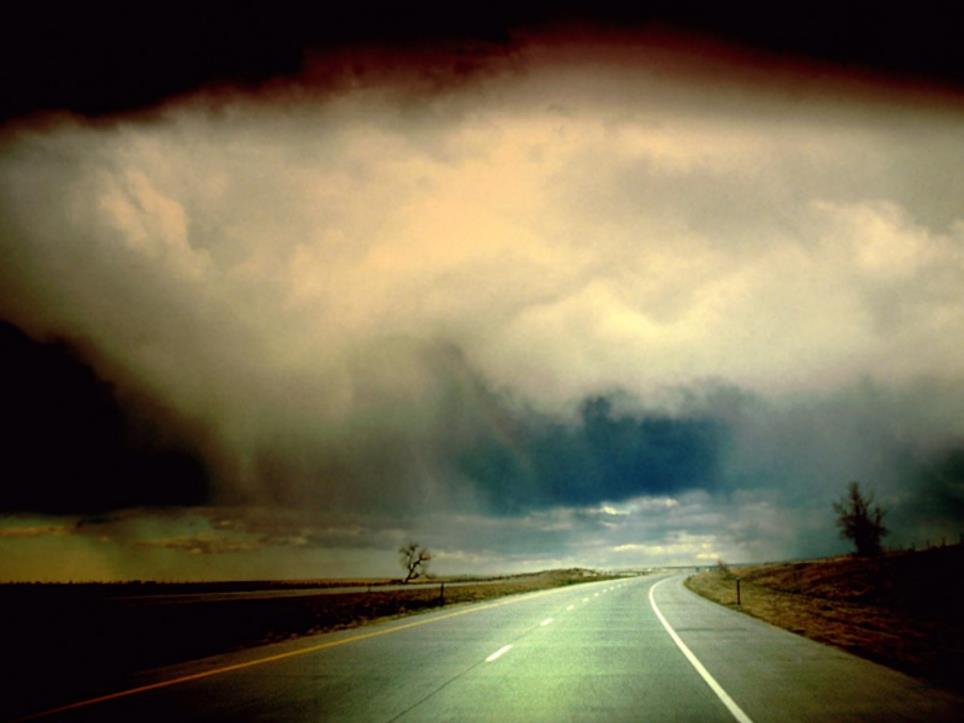 Scusa, Signore.
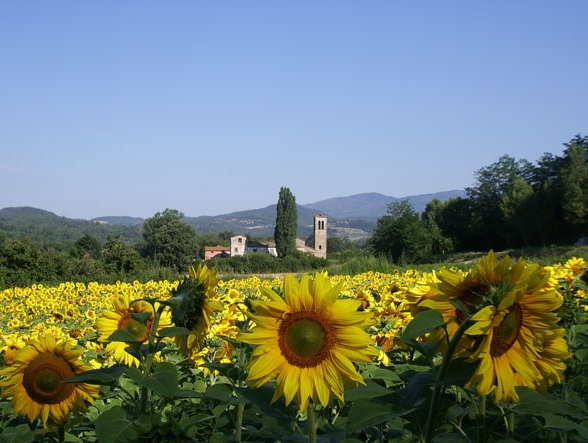 Scusa, Signor, se bussiamo alla porta del tuo cuore; siamo noi.Scusa Signore, se chiediamo
mendicanti dell'amore un ristoro da te.
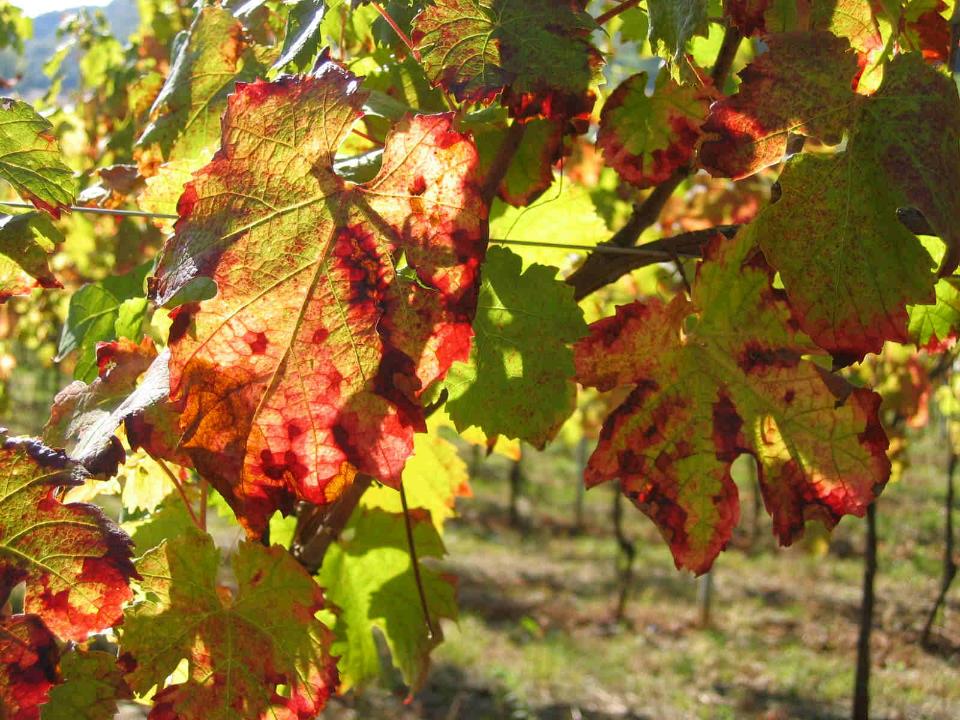 Così la foglia quando è stanca cade giù, ma poi la terra ha una vita sempre in più. Così la gente quando è stanca vuole te e tu, Signore, hai una vita sempre in più, sempre in più.
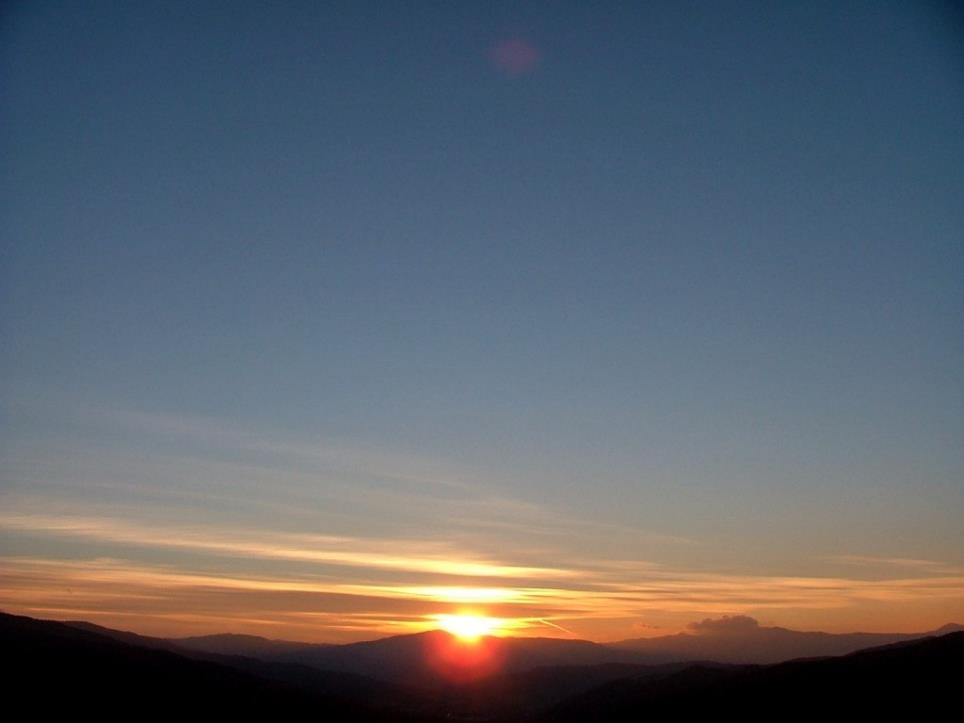 Scusa, Signore, se entriamo nella reggia della luce... siamo noi... Scusa, Signore, se sediamo alla mensa del tuo corpo per saziarci di te...
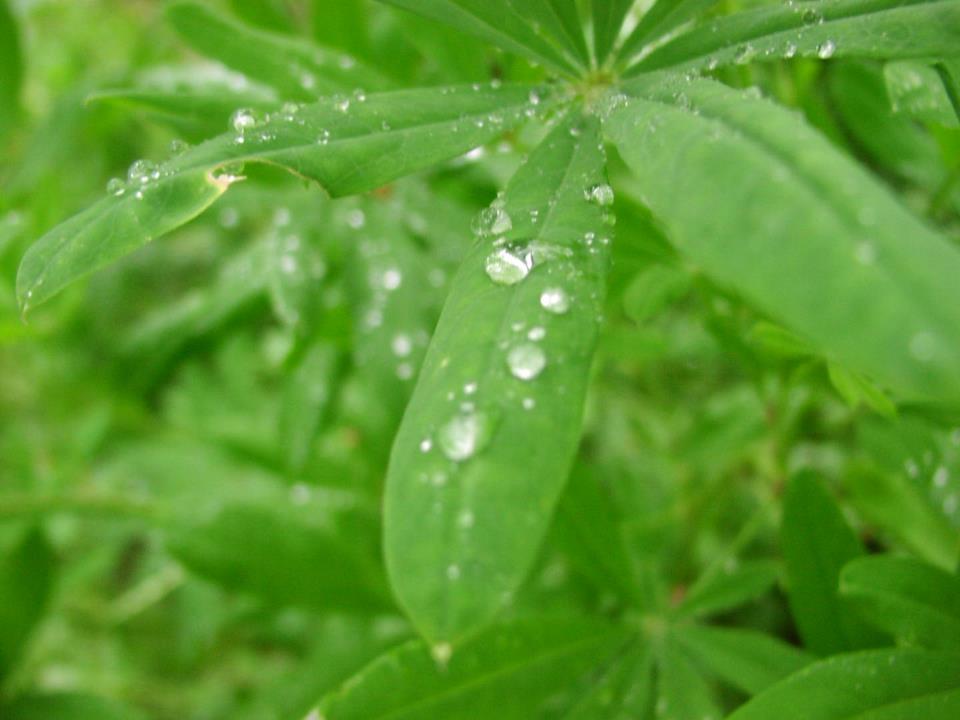 Così la foglia quando è stanca cade giù, ma poi la terra ha una vita sempre in più. Così la gente quando è stanca vuole te e tu, Signore, hai una vita sempre in più, sempre in più.
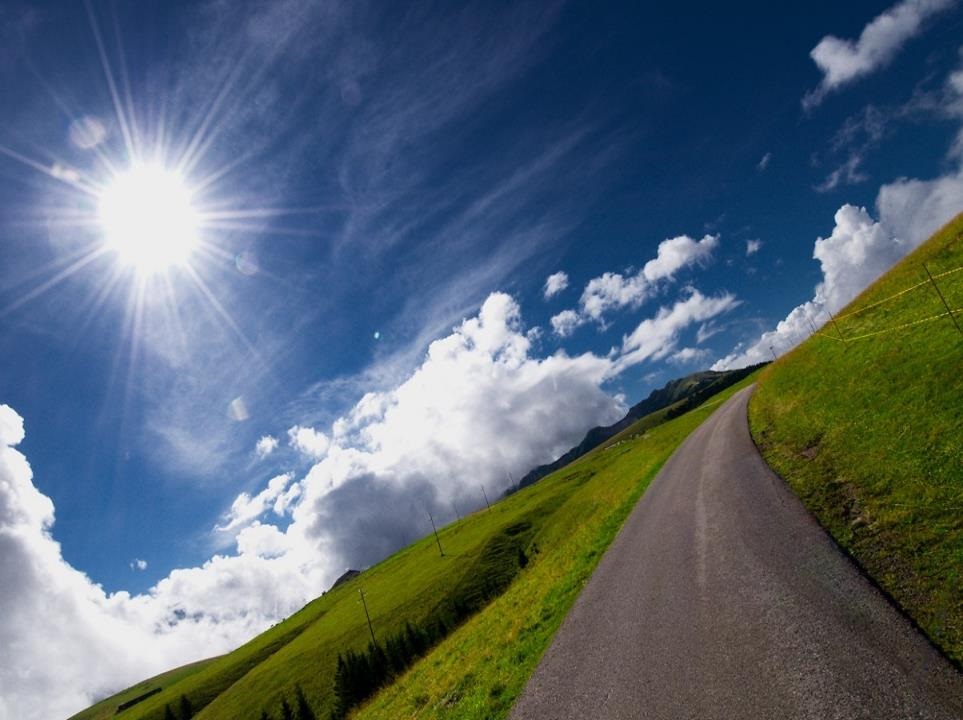 Scusa, Signore, quando usciamo dalla strada del tuo amore…  siamo noi... Scusa, Signore, se ci vedi solo all'ora del perdono ritornare da te...
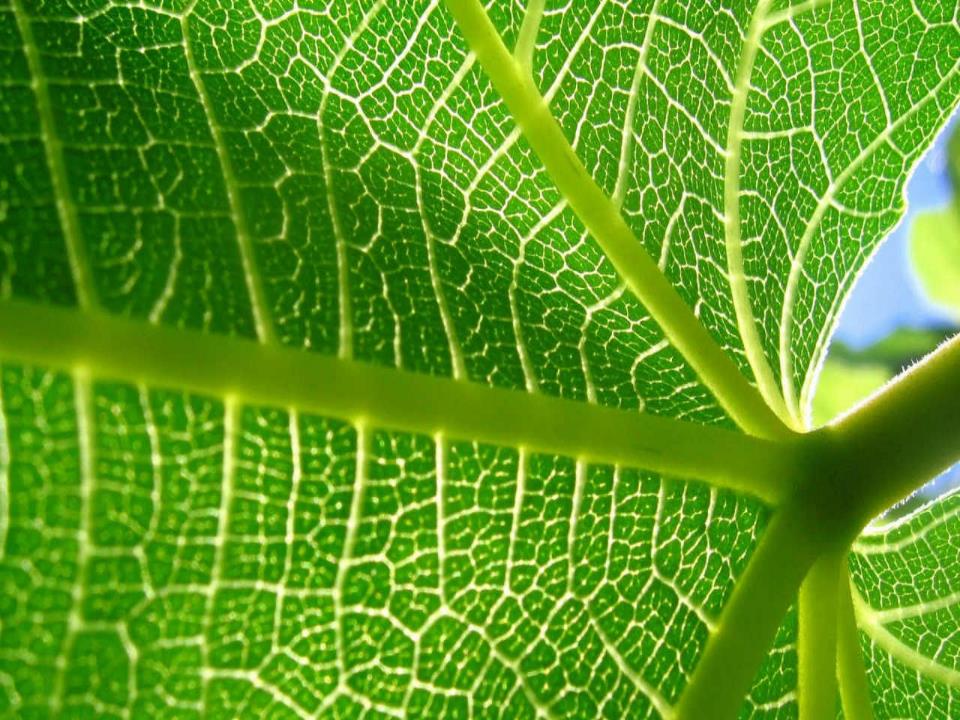 Così la foglia quando è stanca cade giù, ma poi la terra ha una vita sempre in più. Così la gente quando è stanca vuole te e tu, Signore, hai una vita sempre in più, sempre in più.
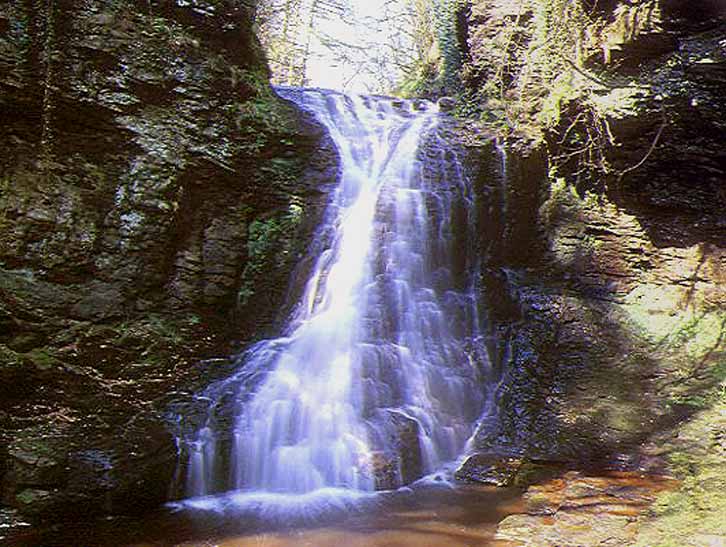 Dio onnipotente ci purifichi dai peccati, e per questa celebrazione dell'Eucaristia ci renda degni di partecipare alla mensa del suo regno.
Amen.
O Dio, Padre buono e grande nel perdono, accogli nell'abbraccio del tuo amore, tutti i figli che tornano a te con animo pentito; ricoprili delle splendide vesti di salvezza, perché possano gustare la tua gioia nella cena pasquale dell'Agnello. Egli è Dio, e vive e regna con te, nell'unità dello Spirito Santo, per tutti i secoli dei secoli.
							Amen.
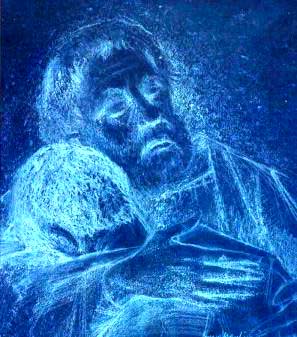 Liturgia
della
PAROLA
Dal libro di Giosuè

In quei giorni, il Signore disse a Giosuè: «Oggi ho allontanato da voi l’infamia dell’Egitto». Gli Israeliti rimasero accampati a Gàlgala e celebrarono la Pasqua al quattordici del mese, alla sera, nelle steppe di Gerico.
Il giorno dopo la Pasqua mangiarono i prodotti della terra, àzzimi e frumento abbrustolito in quello stesso giorno. E a partire dal giorno seguente, come ebbero mangiato i prodotti della terra, la manna cessò. Gli Israeliti non ebbero più manna; quell’anno mangiarono i frutti della terra di Canaan.

Parola di Dio.     Rendiamo grazie a Dio.
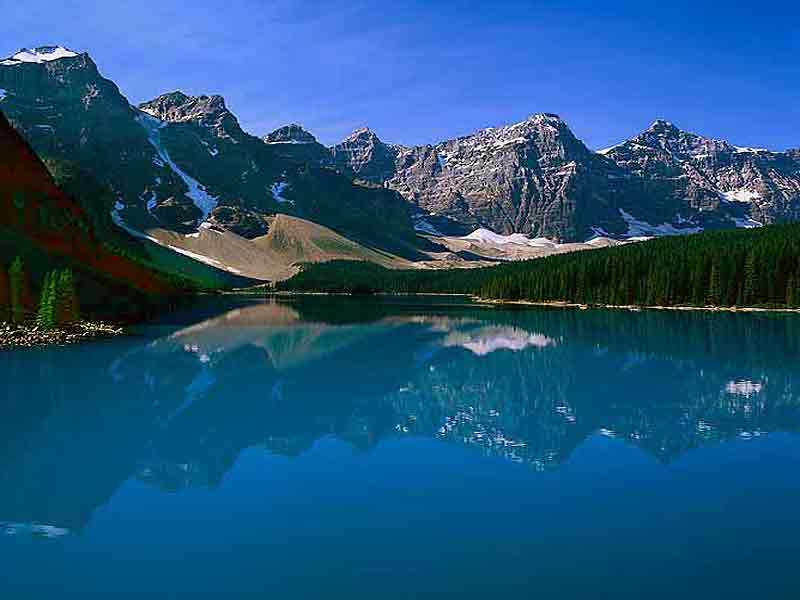 Salmo responsoriale
Gustate e vedete *
com’è buono il Signore.
Benedirò il Signore in ogni tempo, sulla mia bocca sempre la sua lode. Io mi glorio nel Signore: i poveri ascoltino e si rallegrino.
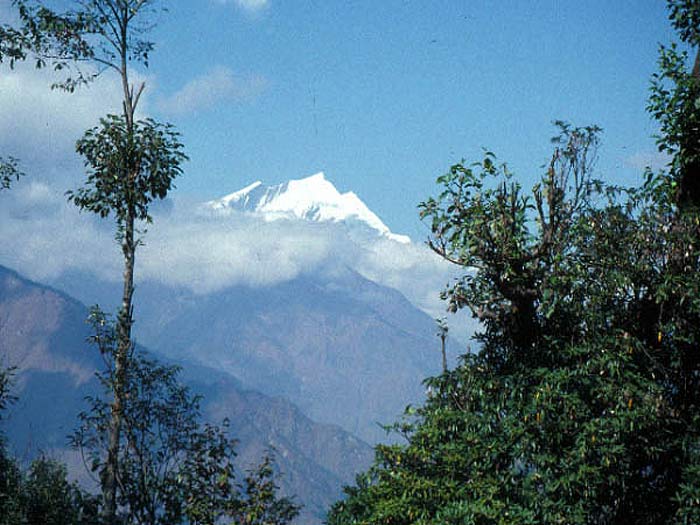 Magnificate con me il Signore, esaltiamo insieme il suo nome. 
Ho cercato il Signore: 
mi ha risposto e da ogni mia paura mi ha liberato.
Gustate e vedete *
com’è buono il Signore.
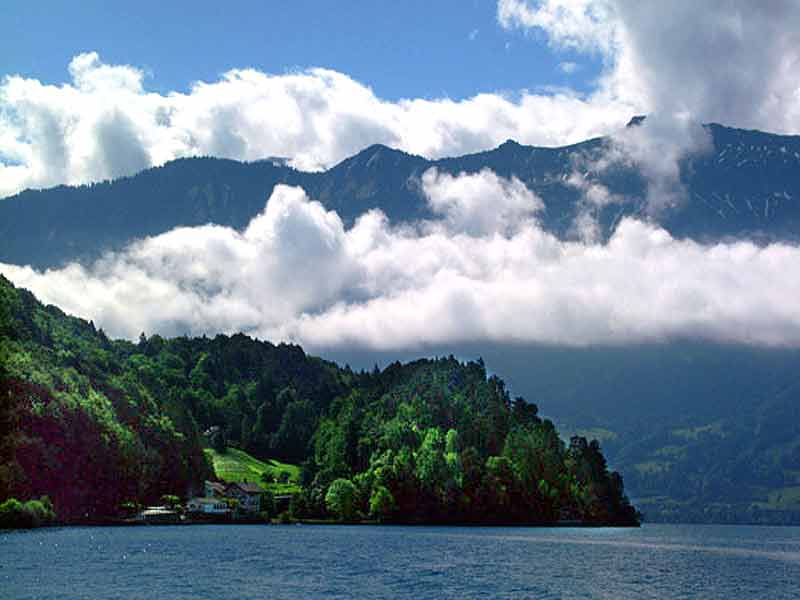 Guardate a lui e sarete raggianti, i vostri volti non dovranno arrossire. Questo povero grida e il Signore lo ascolta, lo salva da tutte le sue angosce.
Gustate e vedete *
com’è buono il Signore.
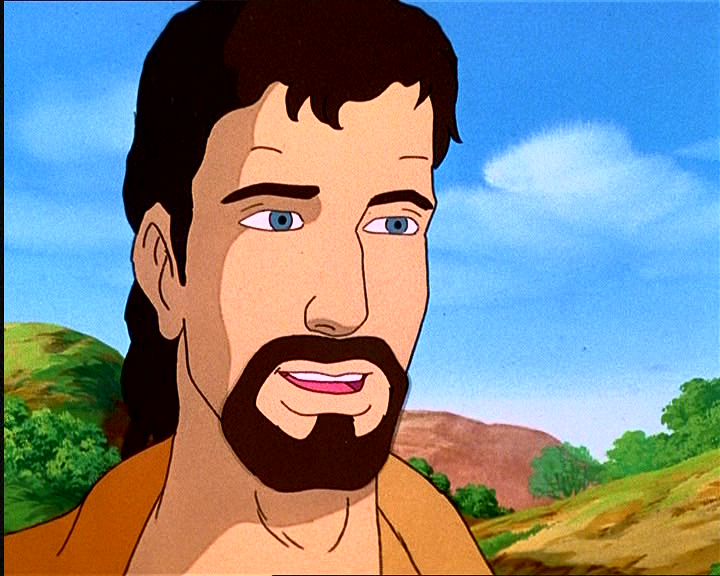 Canto al Vangelo
Lode a te, o Cristo,
re di eterna gloria
Mi alzerò, andrò da mio padre 
e gli dirò: Padre, ho peccato 
verso il Cielo e davanti a te.
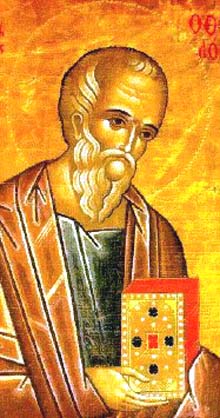 Il Signore sia con voi.
E con il tuo spirito.

Dal Vangelo 
secondo Luca.
Gloria a te, o Signore.
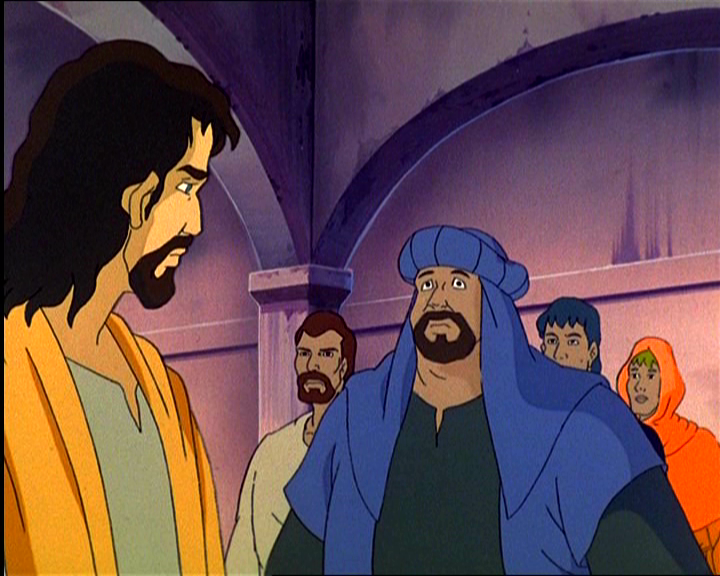 In quel tempo, si avvicinavano a Gesù tutti i pubblicani e i peccatori per ascoltarlo.
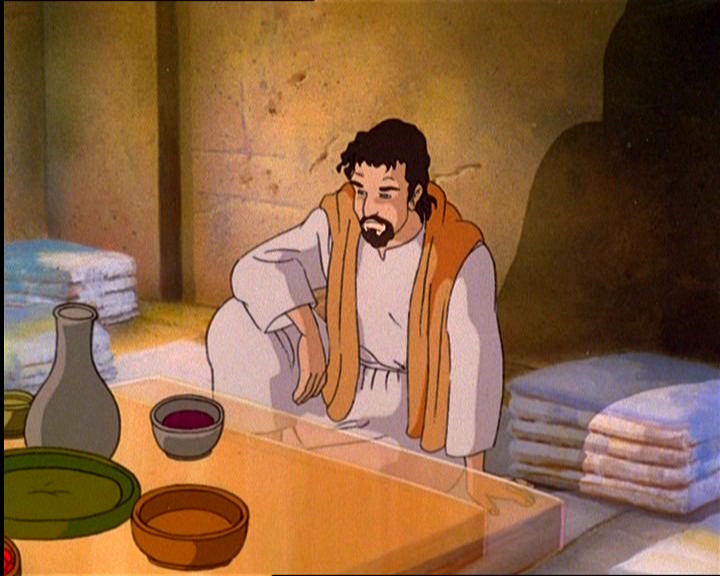 I farisei e gli scribi mormoravano dicendo: «Costui accoglie i peccatori e mangia con loro».
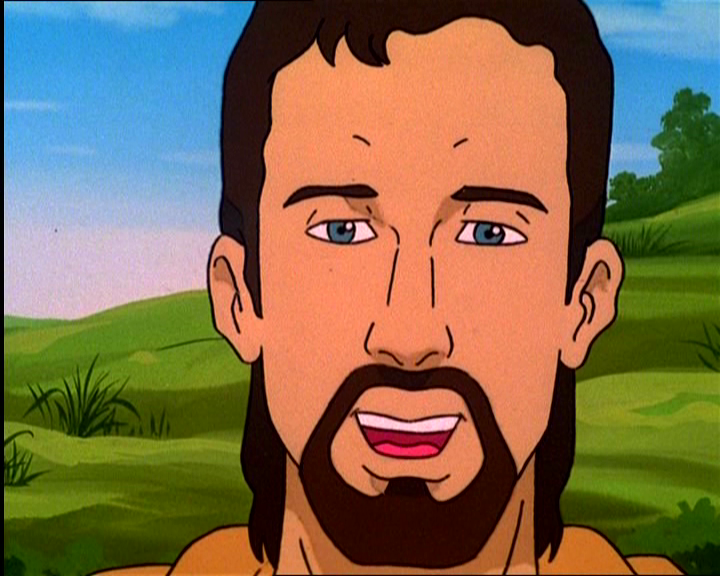 Ed egli disse loro questa parabola:
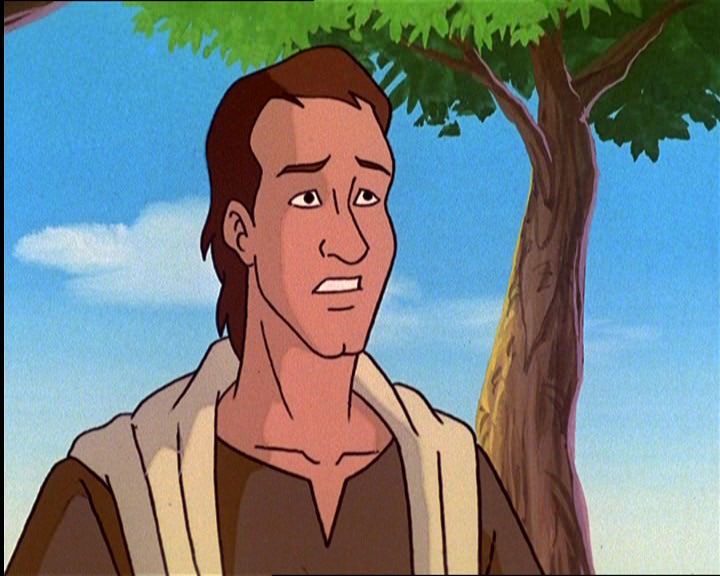 «Un uomo aveva due figli. 
Il più giovane dei due disse al padre: “Padre, dammi la parte di patrimonio che mi spetta”. Ed egli divise tra loro le sue sostanze.
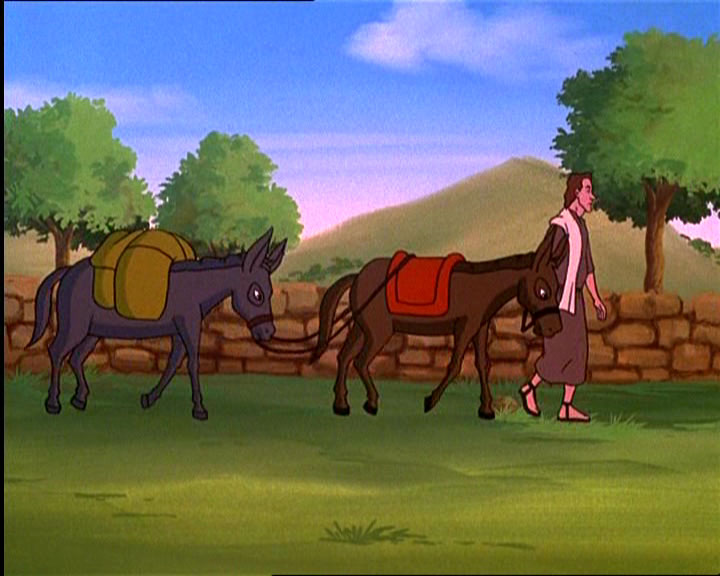 Pochi giorni dopo, il figlio più giovane, raccolte tutte le sue cose, 
partì per un paese lontano
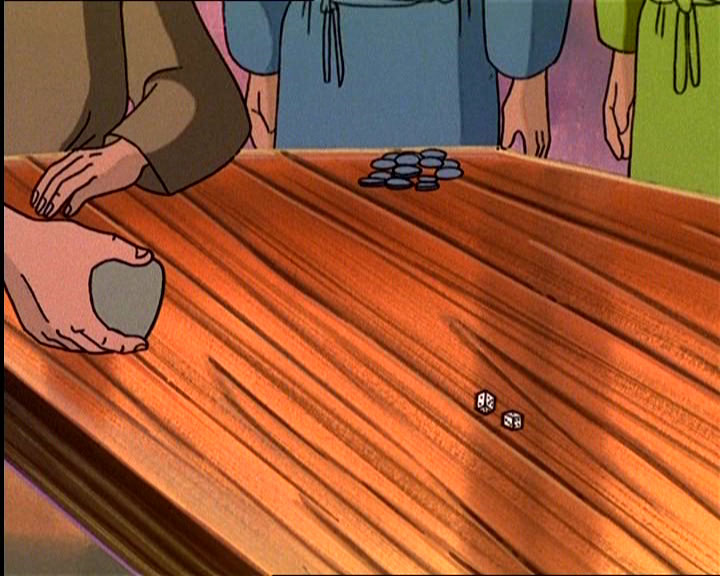 e là sperperò il suo patrimonio vivendo in modo dissoluto.
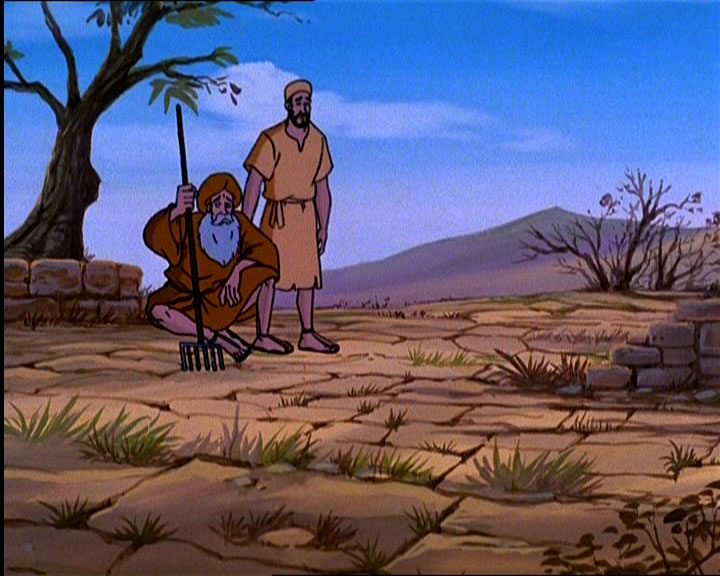 Quando ebbe speso tutto, sopraggiunse in quel paese una grande carestia ed egli cominciò 
a trovarsi nel bisogno.
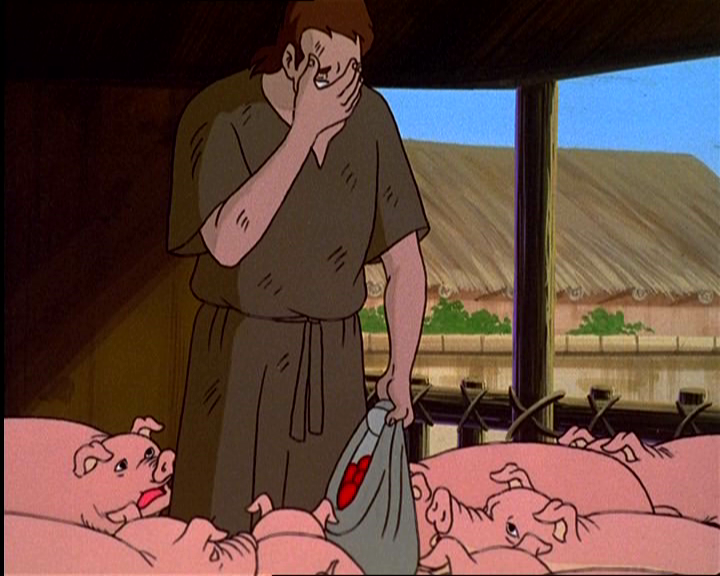 Allora andò a mettersi al servizio di uno degli abitanti di quella regione, che lo mandò nei suoi campi a pascolare i porci.
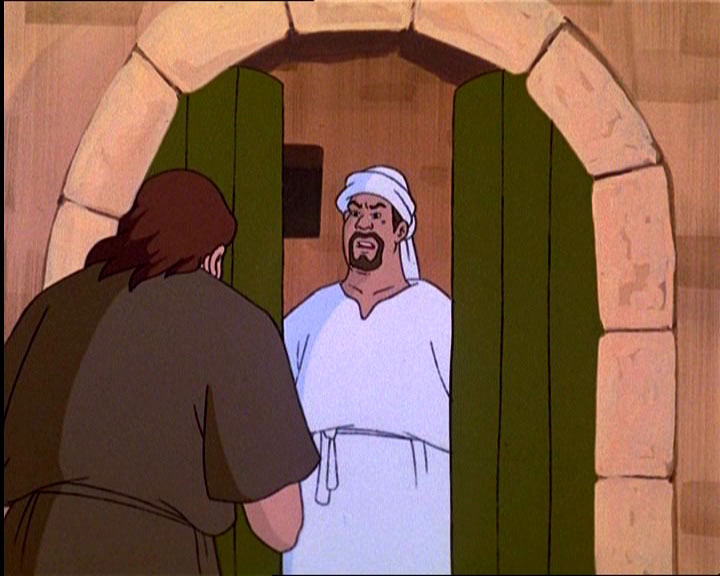 Avrebbe voluto saziarsi con le carrube di cui si nutrivano i porci; ma nessuno gli dava nulla.
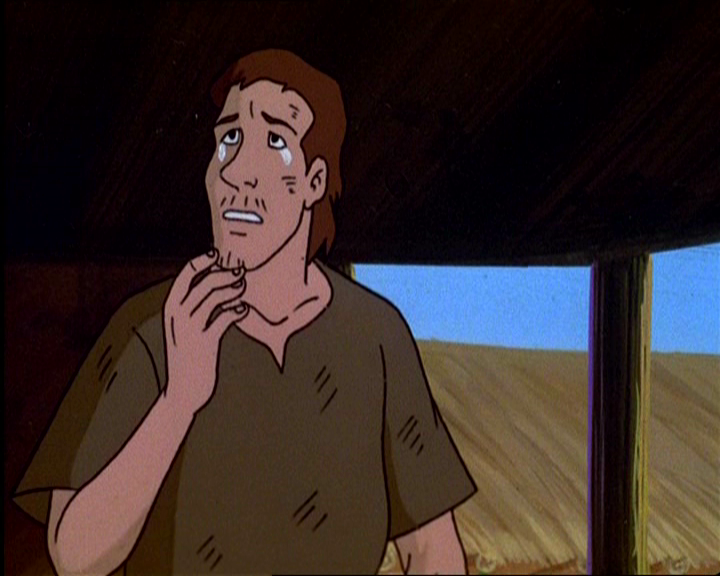 Allora ritornò in sé e disse: “Quanti salariati di mio padre hanno pane in abbondanza e io qui muoio di fame!
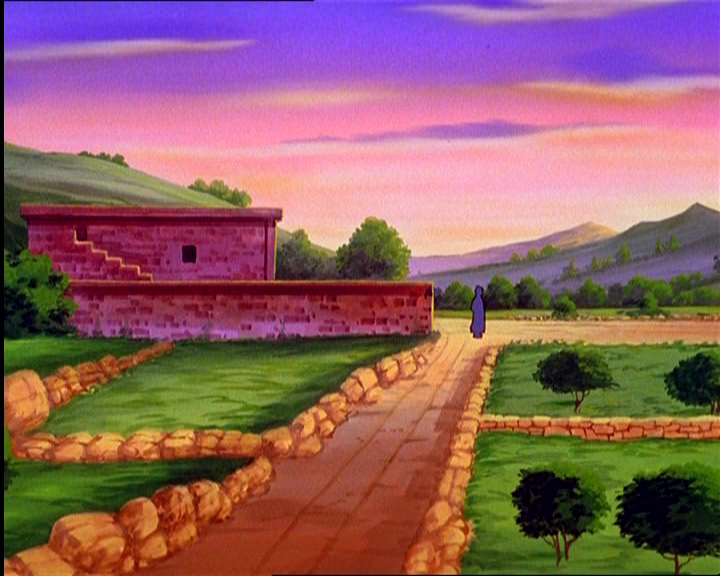 Mi alzerò, andrò da mio padre e gli dirò: Padre, ho peccato verso il Cielo e davanti a te; non sono più degno di essere chiamato tuo figlio. Trattami come uno dei tuoi salariati”.
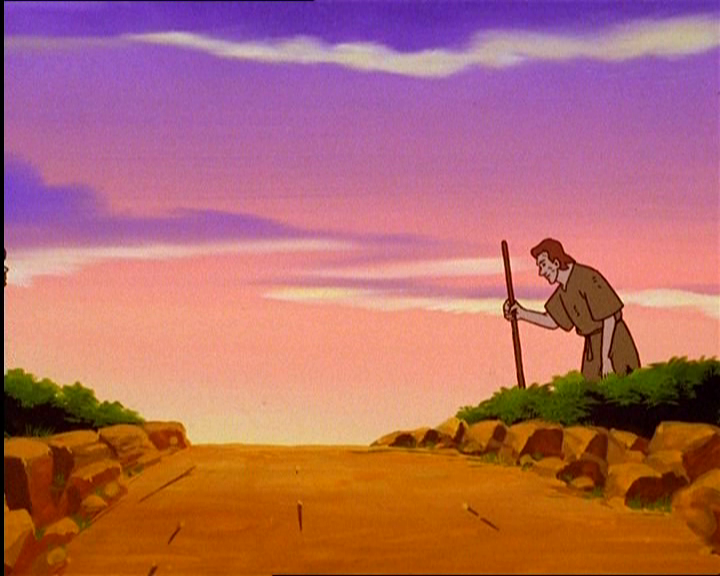 Si alzò e tornò da suo padre.
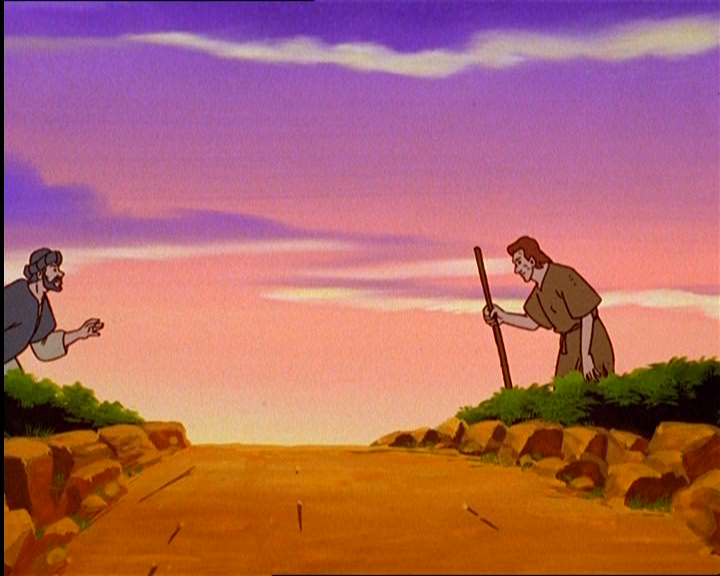 Quando era ancora lontano, suo padre lo vide,
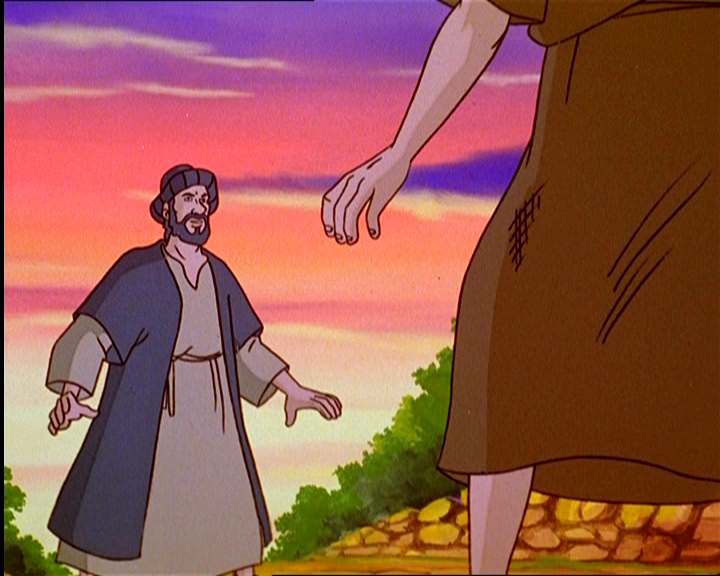 ebbe compassione, 
gli corse incontro,
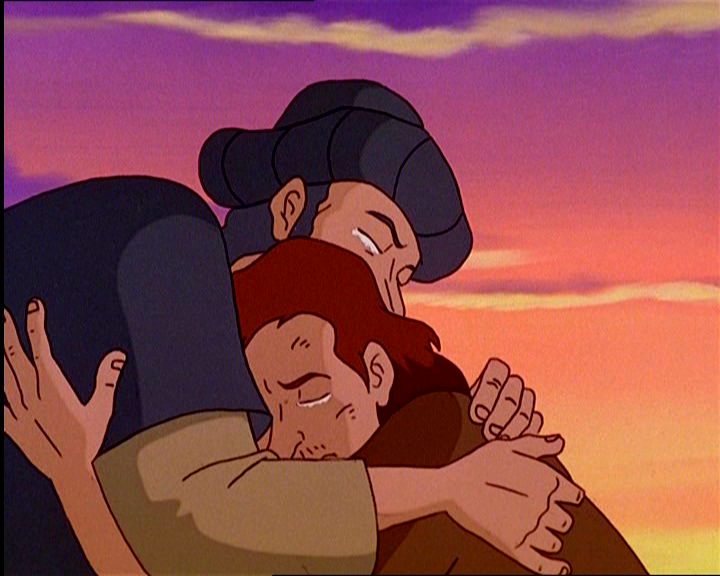 gli si gettò al collo e lo baciò.
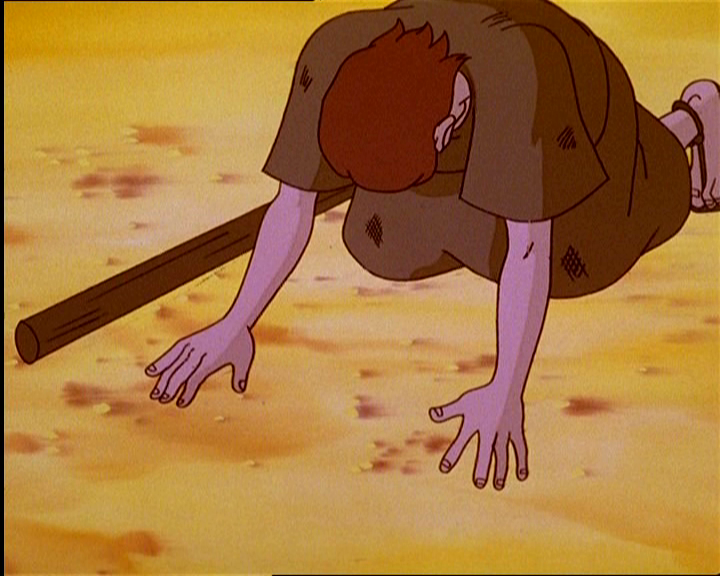 Il figlio gli disse: “Padre, ho peccato verso il Cielo e davanti a te;
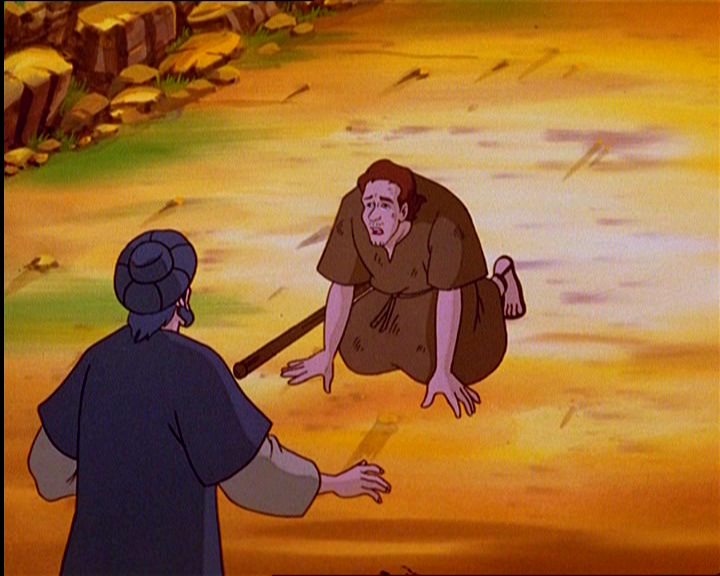 non sono più degno di essere chiamato tuo figlio”.
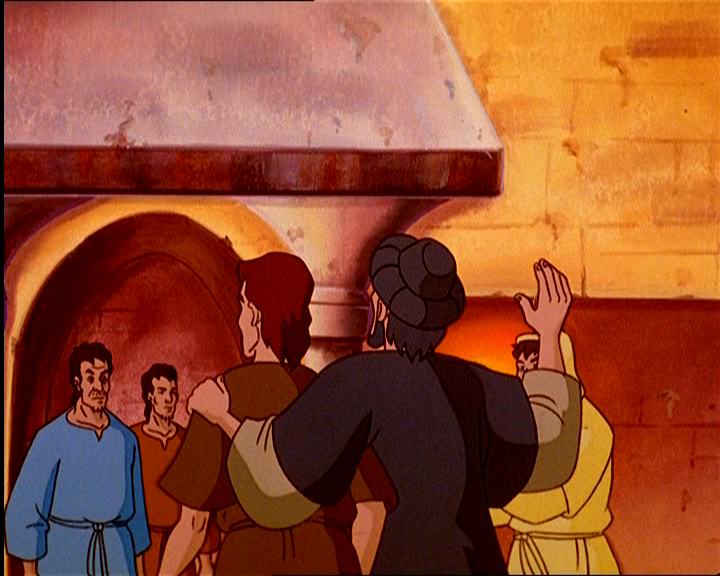 Ma il padre disse ai servi: “Presto, portate qui il vestito più bello e fateglielo indossare, mettetegli l’anello al dito e i sandali ai piedi. Prendete il vitello grasso, ammazzatelo,
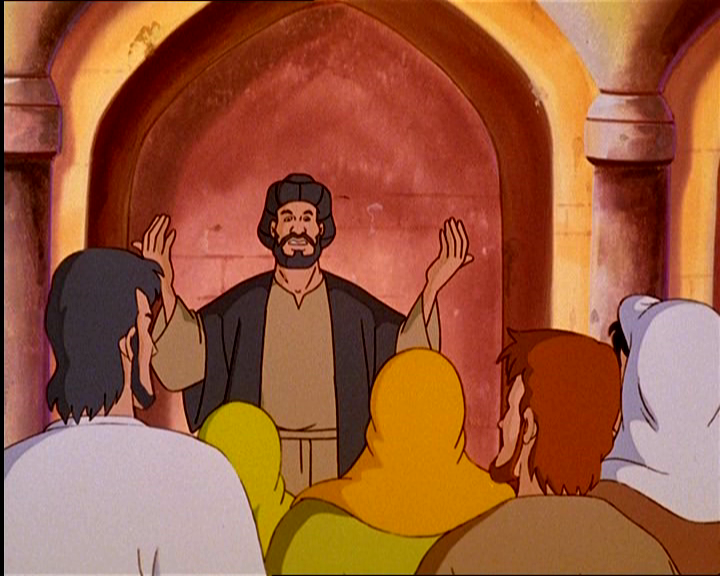 mangiamo e facciamo festa, perché questo mio figlio era morto ed è tornato in vita, era perduto ed è stato ritrovato”.
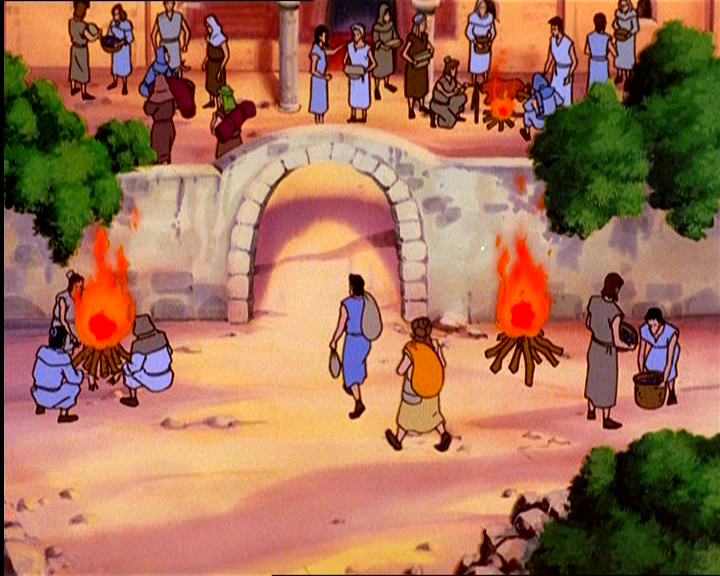 E cominciarono a far festa.
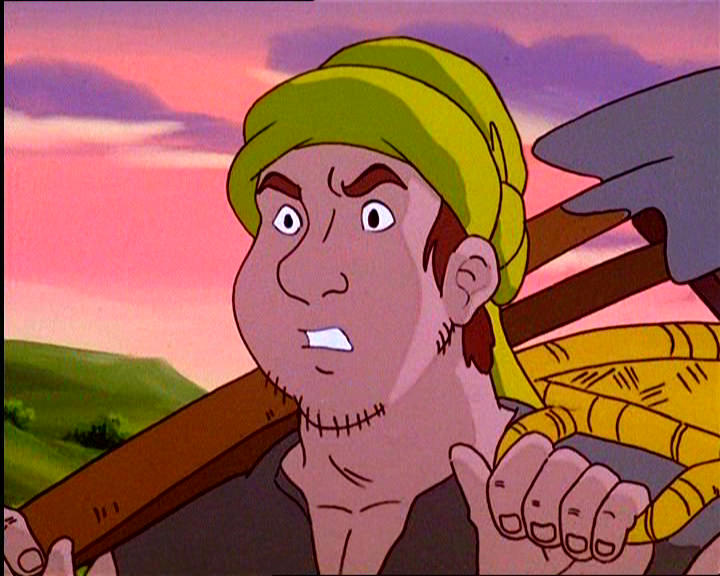 Il figlio maggiore si trovava nei campi. Al ritorno, quando fu vicino a casa, udì la musica e le danze; chiamò uno dei servi e gli domandò che cosa fosse tutto questo.
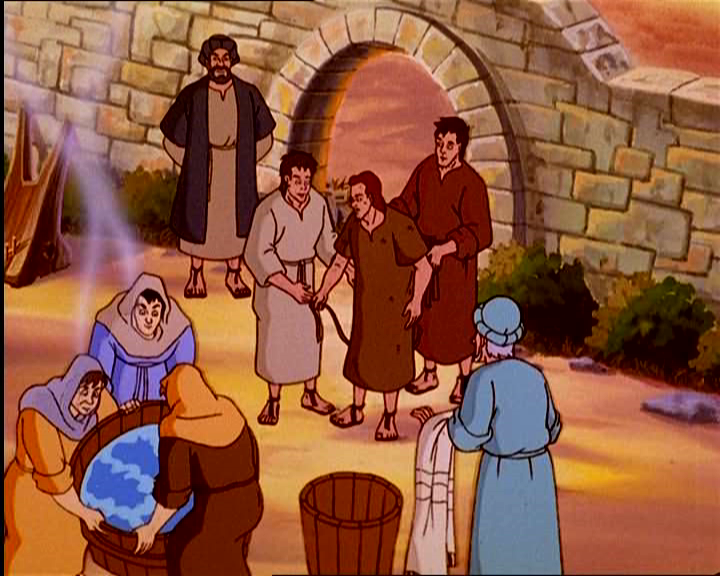 Quello gli rispose: “Tuo fratello è qui e tuo padre ha fatto ammazzare il vitello grasso, perché lo ha riavuto sano e salvo”.
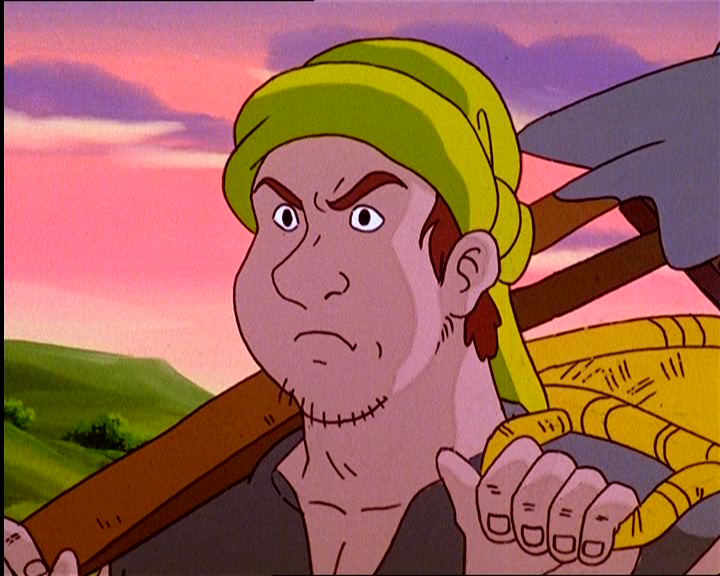 Egli si indignò, e non voleva entrare.
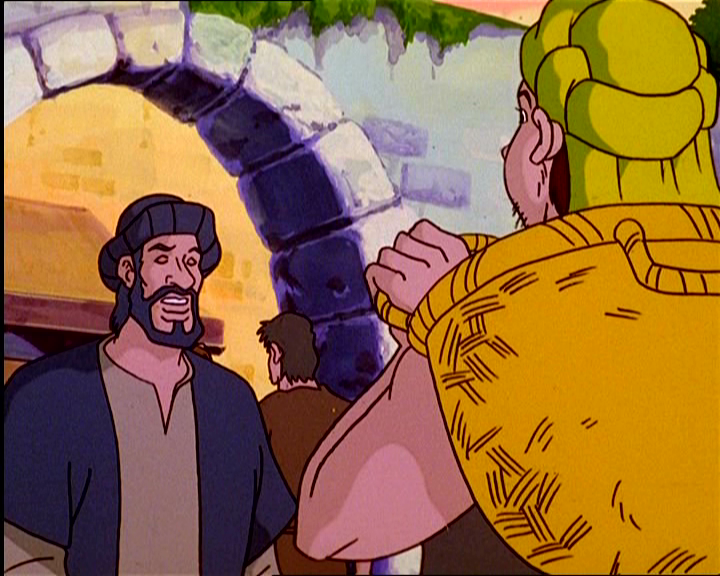 Suo padre allora uscì a supplicarlo. Ma egli rispose a suo padre:
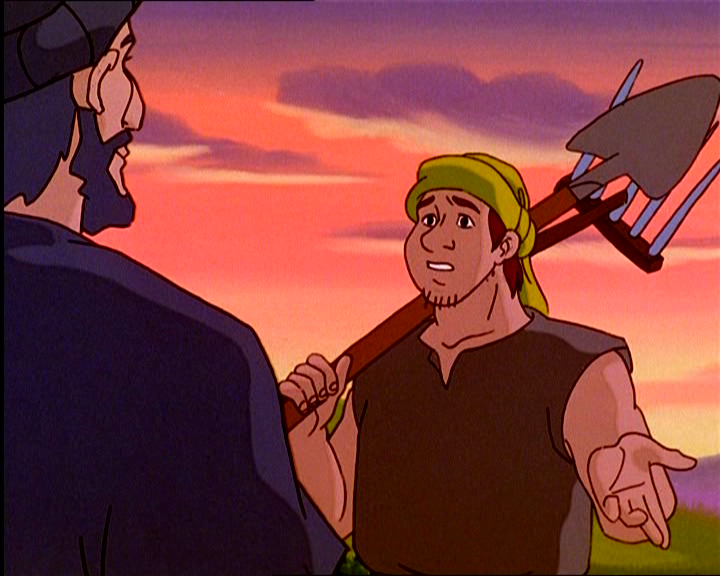 “Ecco, io ti servo da tanti anni e non ho mai disobbedito a un tuo comando, e tu non mi hai mai dato un capretto per far festa con i miei amici. Ma ora che è tornato questo tuo figlio, il quale ha divorato le tue sostanze con le prostitute, per lui hai ammazzato il vitello grasso”.
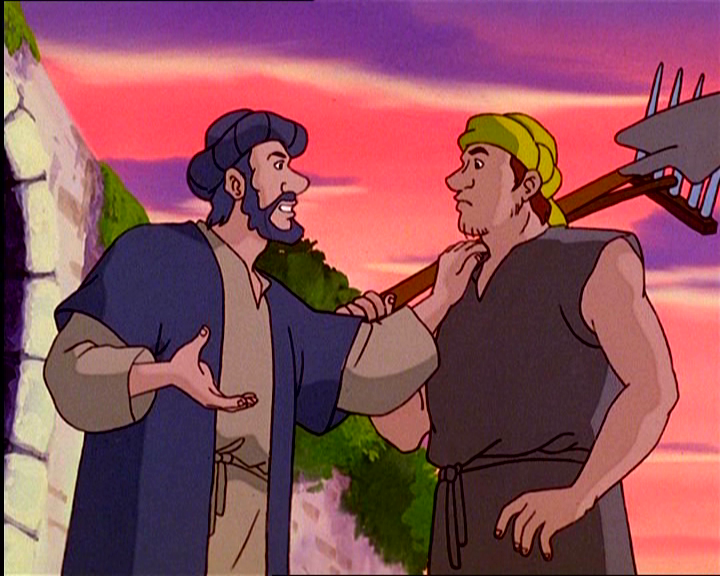 Gli rispose il padre: “Figlio, tu sei sempre con me e tutto ciò che è mio è tuo; ma bisognava far festa e rallegrarsi, perché questo tuo fratello era morto ed è tornato in vita, era perduto ed è stato ritrovato”».
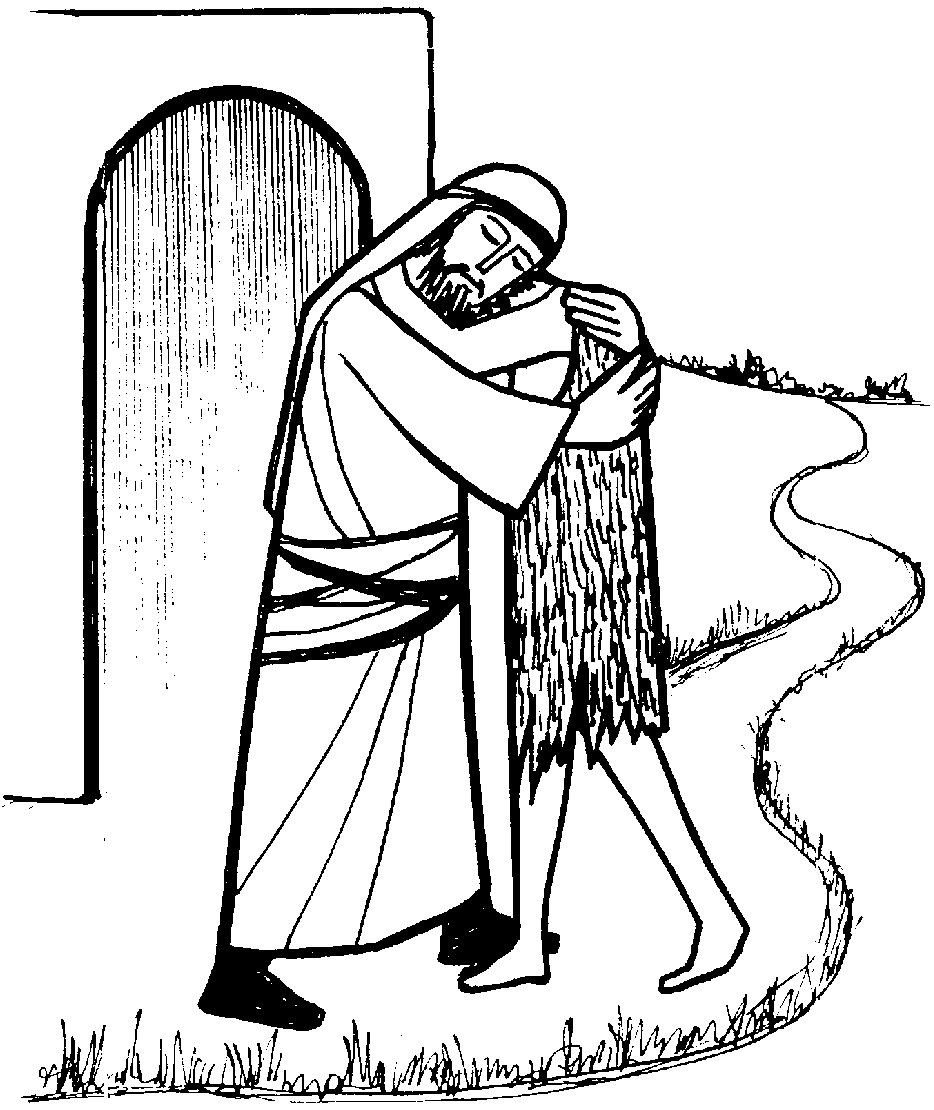 Parola
del
Signore.
Lode a te, o Cristo.
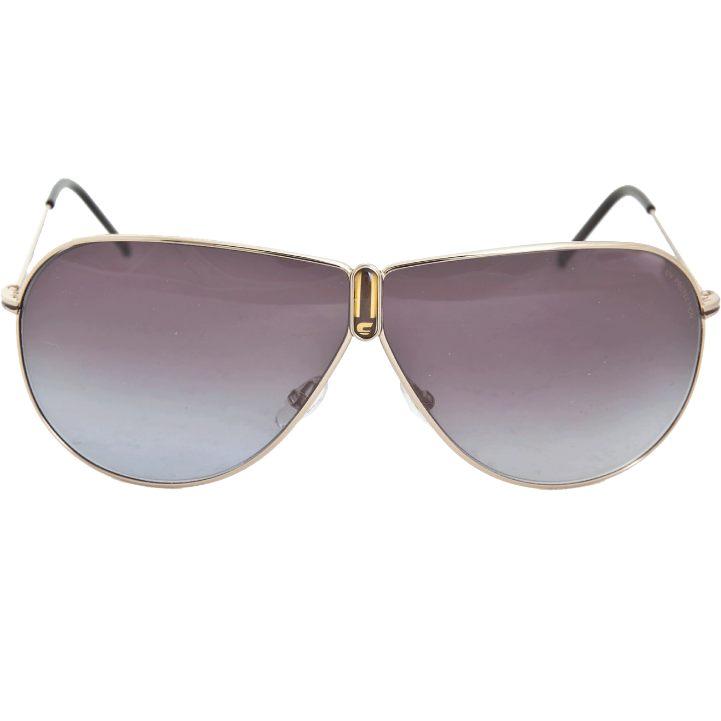 5 password per un cuore nuovo
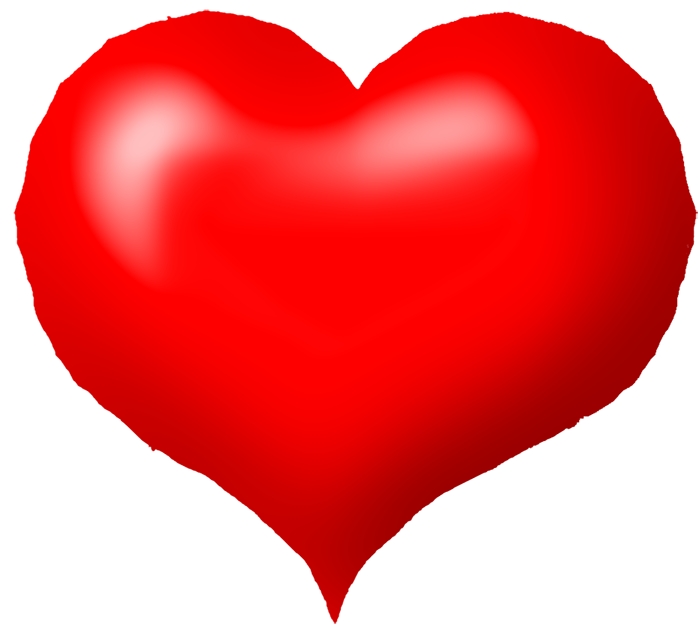 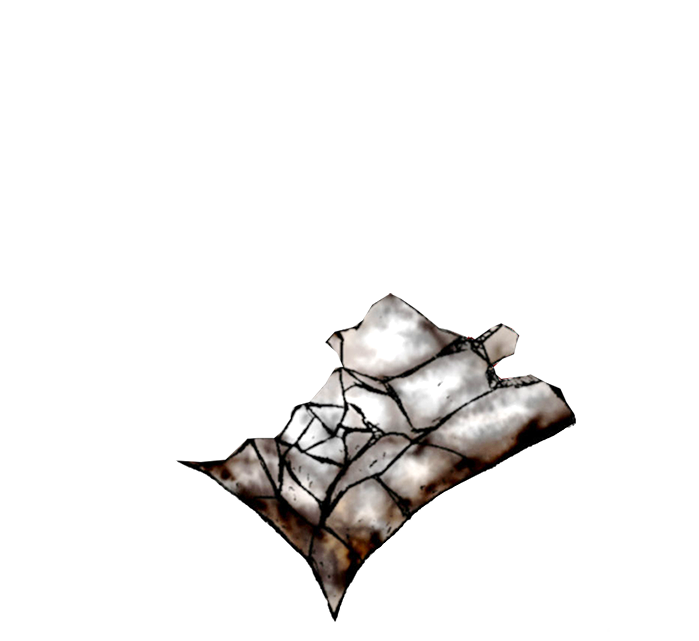 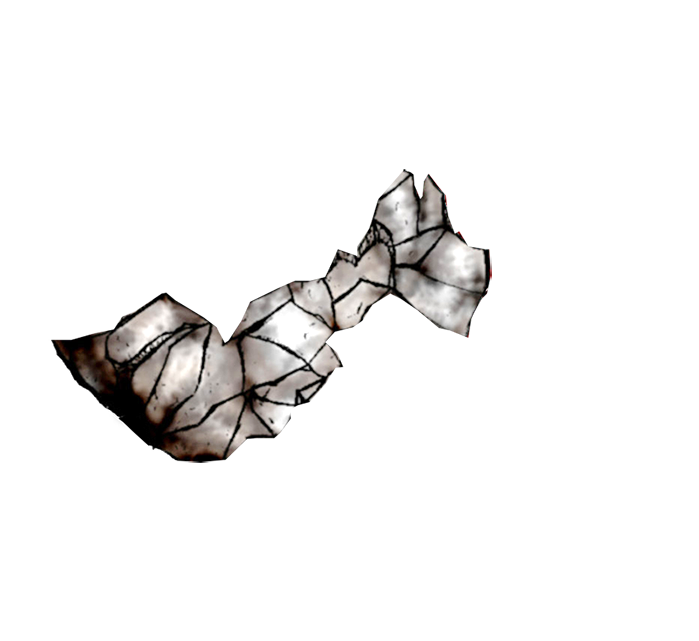 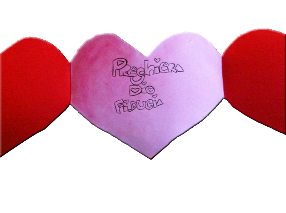 Ascolto
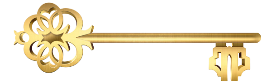 Cambiamento
Preghiera
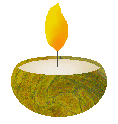 Perdono
Io credo in Dio, Padre onnipotente, creatore del cielo e della terra; e in Gesù Cristo, suo unico Figlio, nostro Signore, il quale fu concepito di Spirito Santo, nacque da Maria Vergine, patì sotto Ponzio Pilato, fu crocifisso, morì e fu sepolto; discese agli inferi;
il terzo giorno risuscitò da morte; salì al cielo, siede alla destra di Dio Padre onnipotente; di là verrà a giudicare i vivi e i morti. Credo nello Spirito Santo, la santa Chiesa cattolica, la comunione dei santi, la remissione dei peccati, la risurrezione della carne, la vita eterna. Amen.
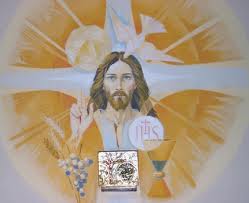 FRUTTO DELLA NOSTRA TERRA
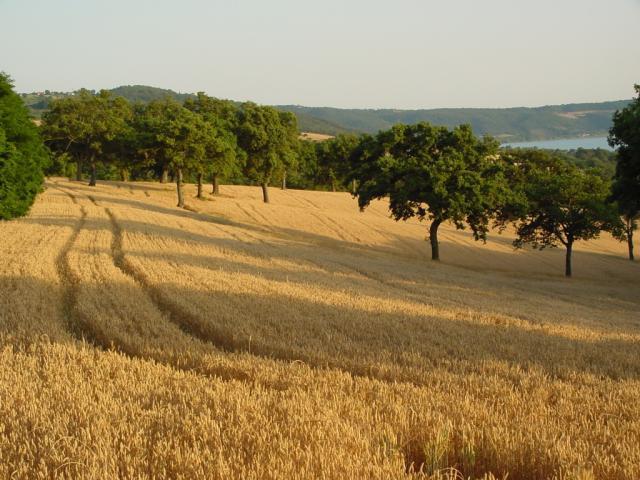 Frutto della nostra terra,
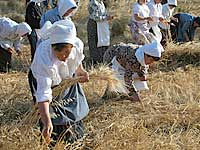 del lavoro di ogni uomo:
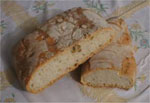 pane della nostra vita,
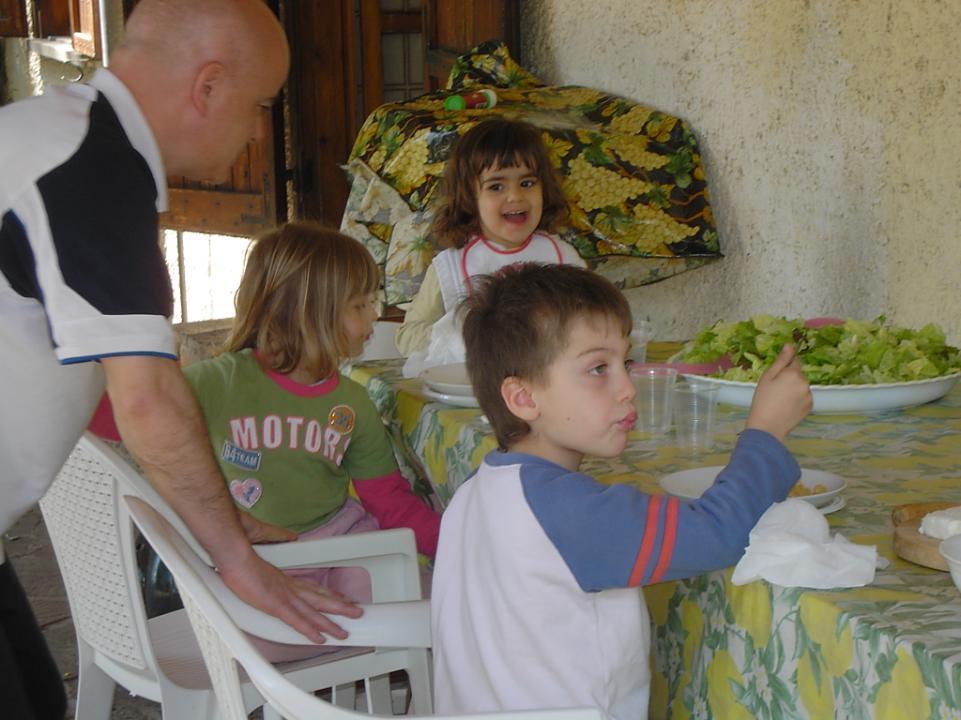 cibo della quotidianità.
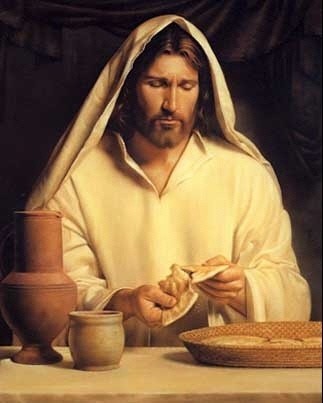 Tu che lo prendevi 
un giorno, 
lo spezzavi 
per i tuoi, 
oggi vieni in questo pane, cibo vero dell’umanità.
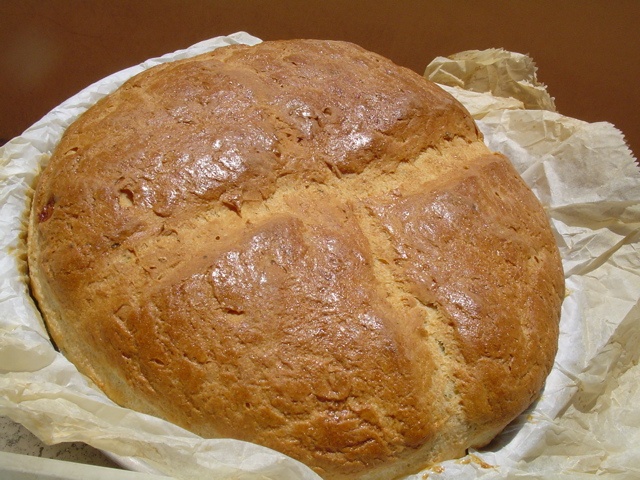 E sarò pane,
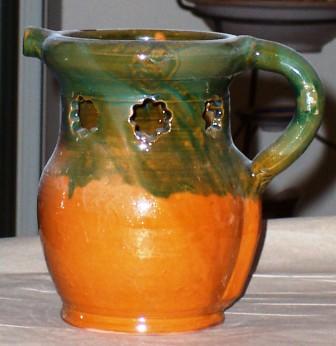 e sarò vino
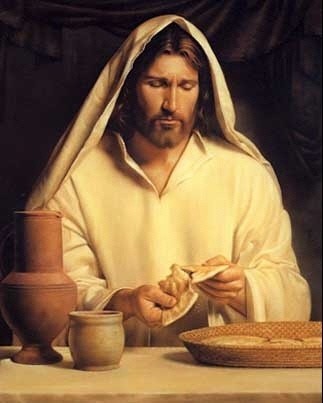 nella mia vita, nelle tue mani.
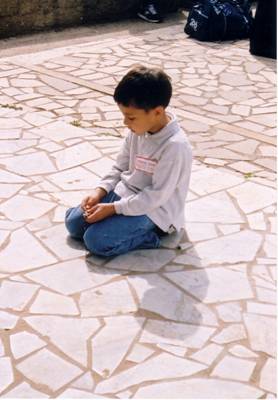 Ti accoglierò
dentro di me farò di me un’offerta viva, un sacrificio gradito a te.
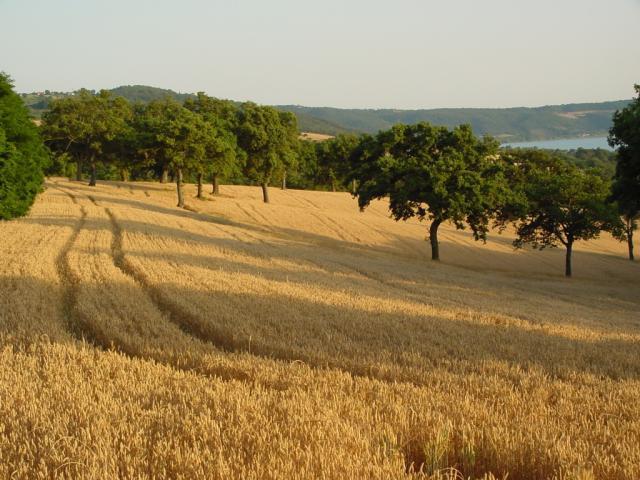 Frutto della nostra terra,
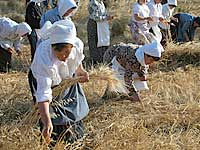 del lavoro di ogni uomo:
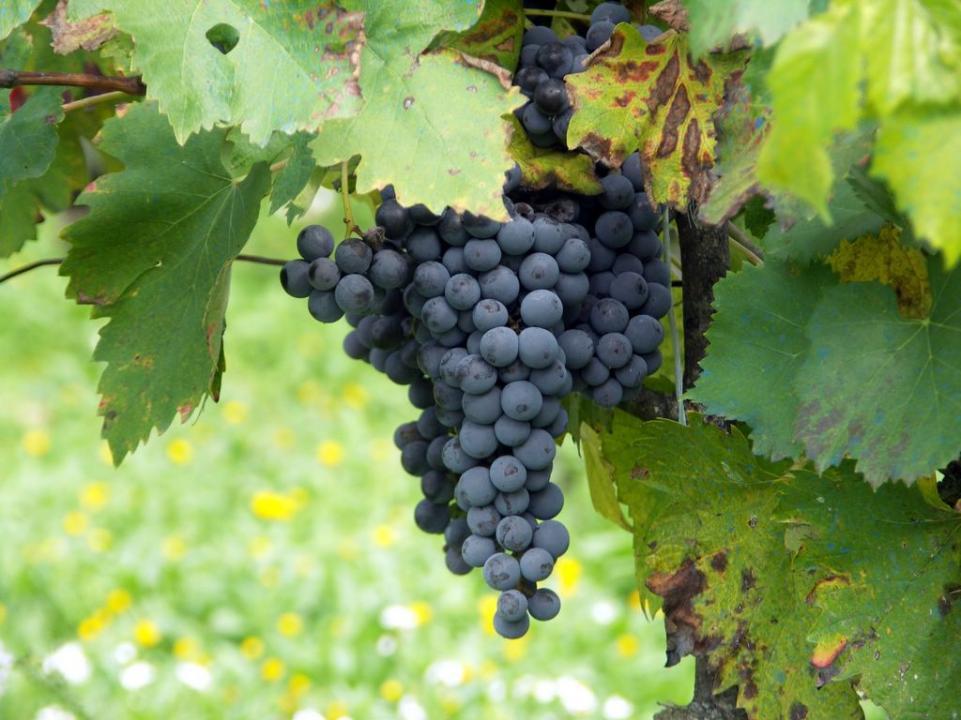 vino delle nostre vigne,
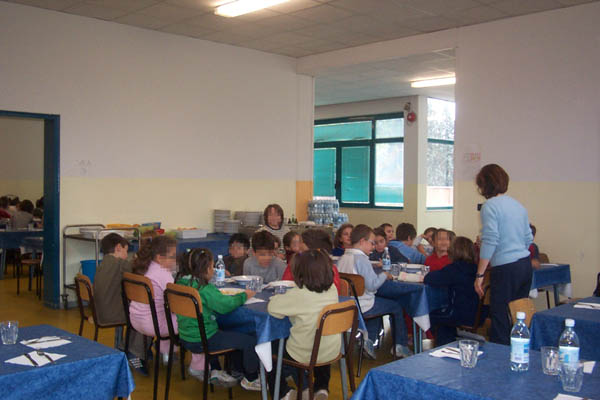 sulla mensa dei fratelli tuoi.
Tu che lo prendevi un giorno, 
lo bevevi con i tuoi, 
oggi vieni in questo vino, 
e ti doni per la vita mia.
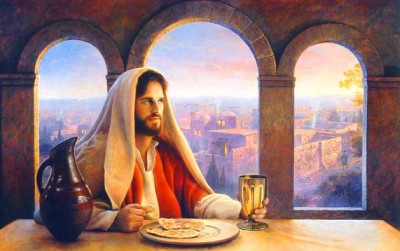 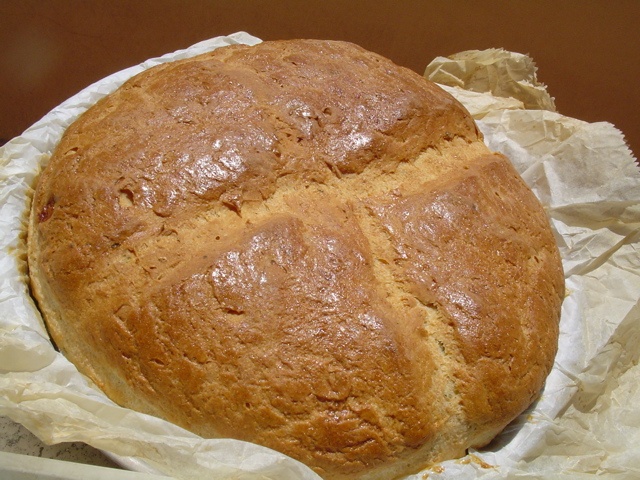 E sarò pane,
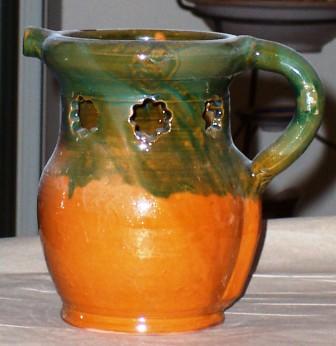 e sarò vino
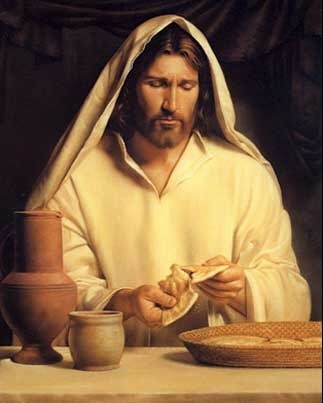 nella mia vita, nelle tue mani.
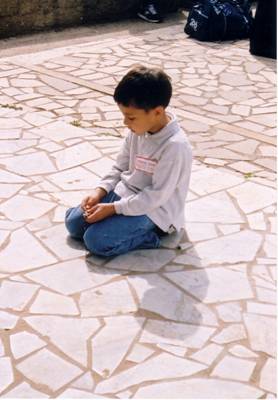 Ti accoglierò
dentro di me farò di me un’offerta viva, un sacrificio gradito a te.
Il Signore sia con voi.
E con il tuo spirito. 

In alto i nostri cuori.
Sono rivolti al Signore. 

Rendiamo grazie al Signore nostro Dio.
È cosa buona e giusta.
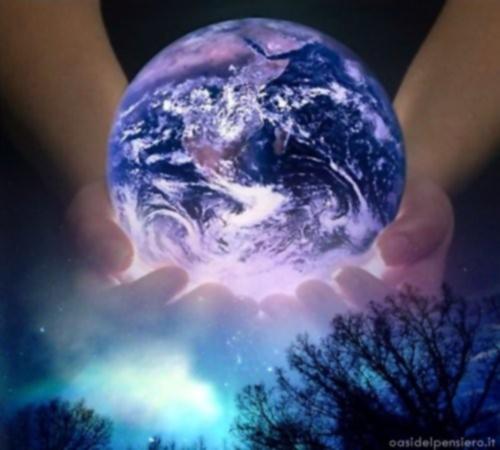 Santo Santo Santo 
il Signore
Dio dell’universo
I cieli e la terra
sono pieni
della tua gloria
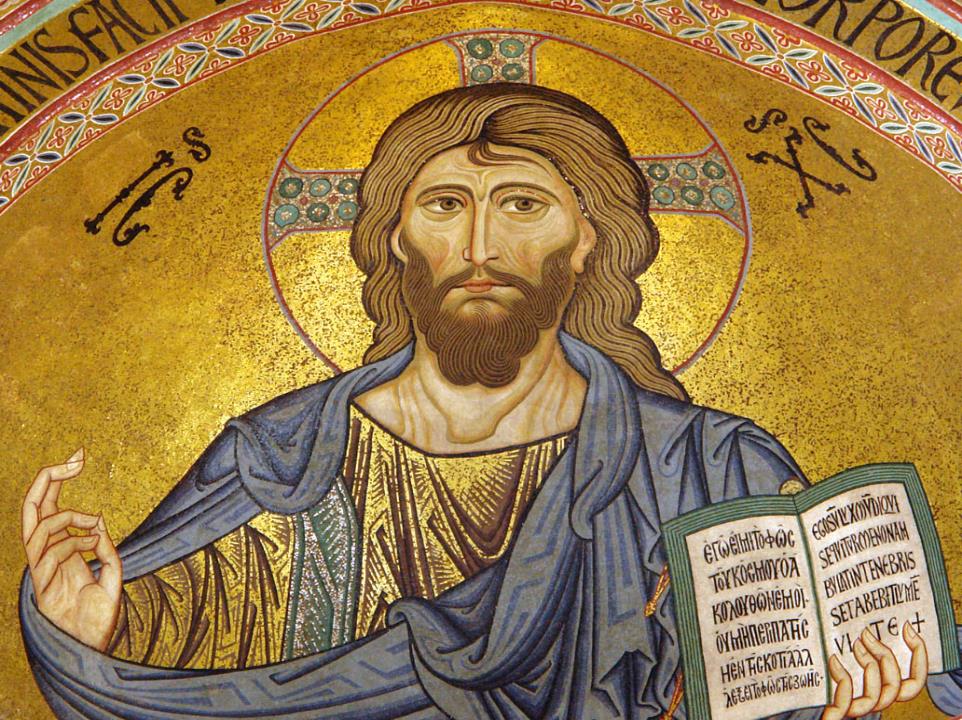 Osanna Osanna Osanna 
Osanna nell’alto dei cieli
Benedetto  colui che viene nel nome del Signore.
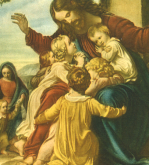 Osanna Osanna Osanna 
Osanna nell’alto dei cieli
Osanna Osanna Osanna
Cantiamo a te Signore.
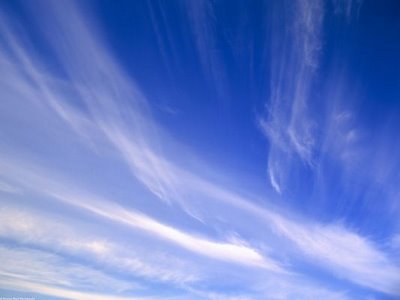 Osanna Osanna Osanna 
Osanna nell’alto dei cieli
Osanna Osanna Osanna 
nell’alto dei cieli
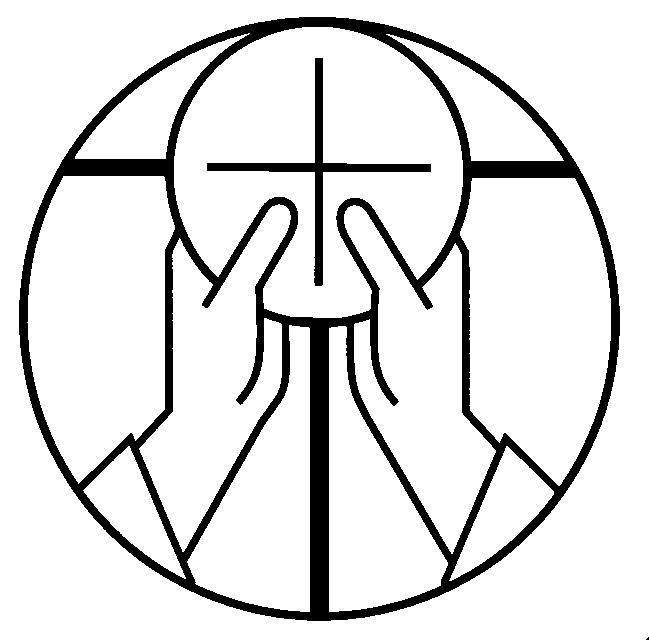 Mistero della fede.

Annunziamo la tua morte, Signore, 
proclamiamo la tua risurrezione, 
nell'attesa della tua venuta.
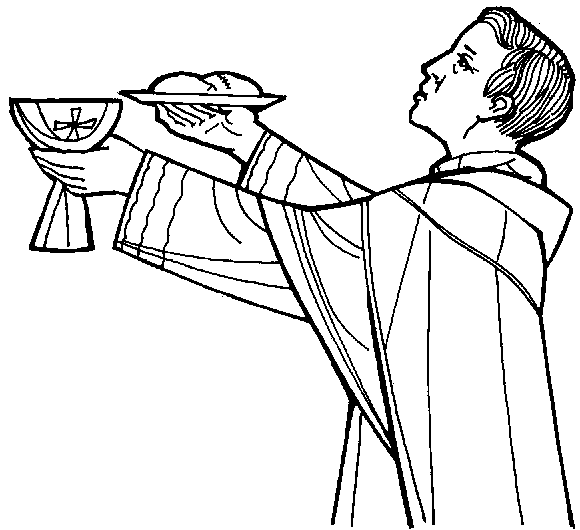 Per Cristo, 
con Cristo 
e in Cristo, 
a te, Dio Padre onnipotente, 
nell'unità dello Spirito Santo, 
ogni onore e gloria 
per tutti i secoli dei secoli.
Amen.
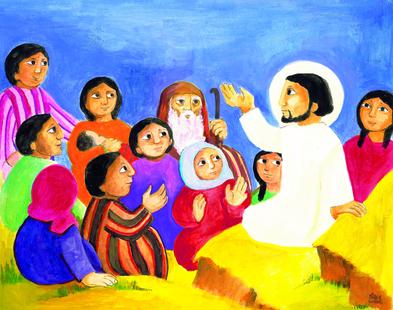 Padre nostro, che sei nei cieli, 
sia santificato il tuo nome, 
venga il tuo regno, 
sia fatta la tua volontà, 
come in cielo così in terra. 
Dacci oggi il nostro pane quotidiano, 
e rimetti a noi i nostri debiti 
come noi li rimettiamo 
ai nostri debitori, 
e non ci indurre in tentazione, 
ma liberaci dal male.
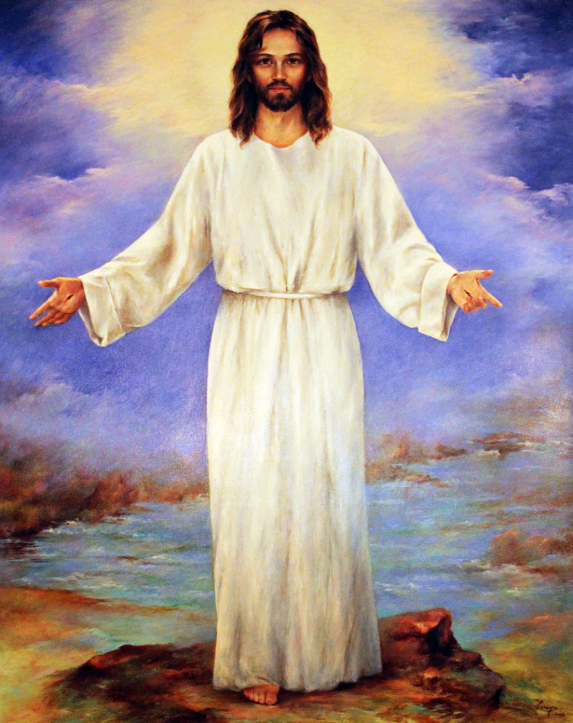 Tuo è il regno,
tua la potenza 
e la gloria nei secoli.
Pace a voi: sia il tuo dono visibile; pace a voi: la tua eredità.
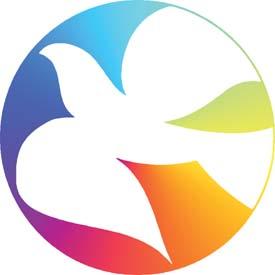 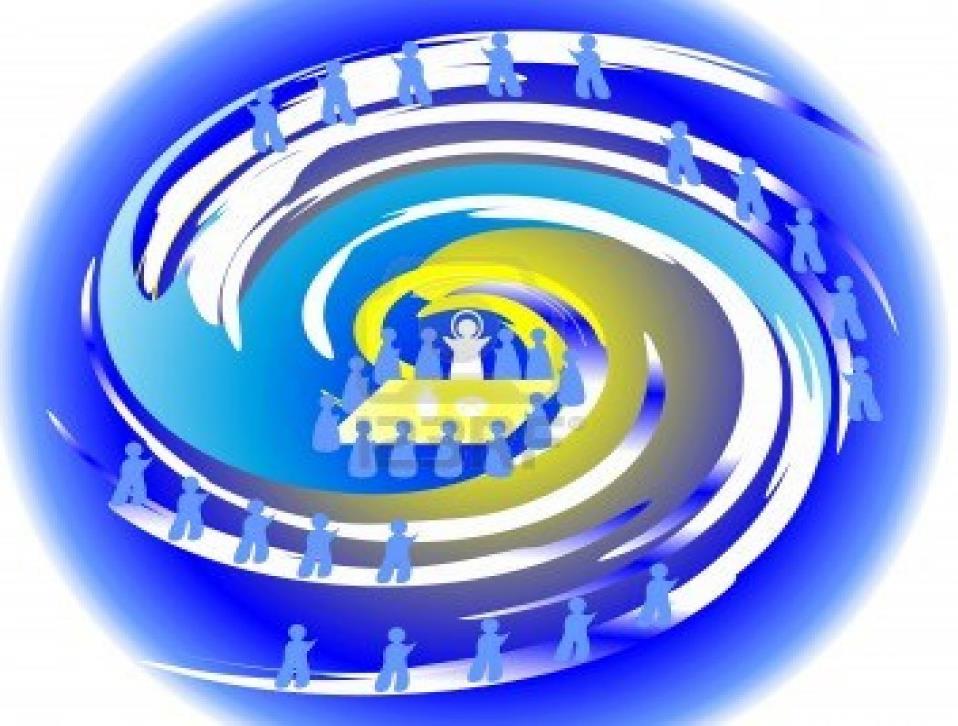 Pace a voi: come un canto all’unisono che sale dalle nostre città.
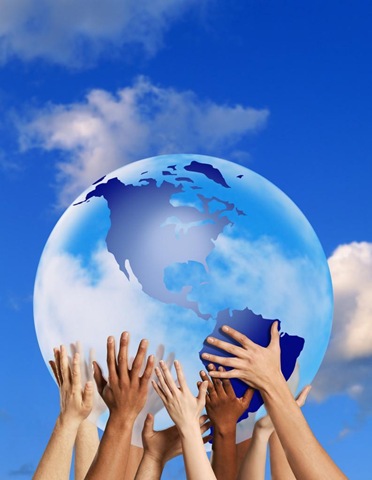 Pace sia, pace a voi: la tua pace sarà 
sulla terra com’è 
nei cieli.
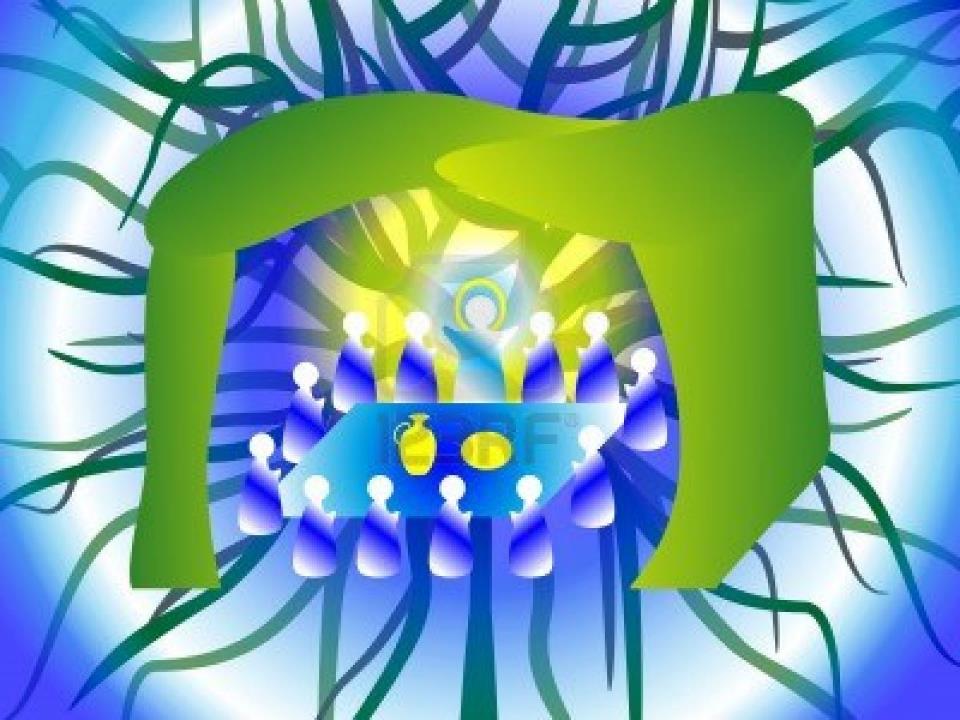 Pace sia, pace a voi: 
la tua pace sarà gioia 
nei nostri occhi, nei cuori.
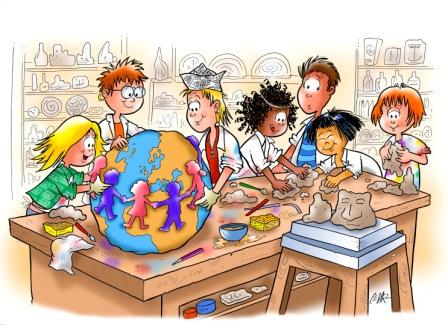 Pace sia, pace a voi: la tua pace sarà luce limpida nei pensieri. Pace sia, pace a voi: la tua pace sarà una casa per tutti.
Agnello di Dio, 
che togli i peccati del mondo, 
abbi pietà di noi.
Agnello di Dio, 
che togli i peccati del mondo, 
abbi pietà di noi.
Agnello di Dio, 
che togli i peccati del mondo, 
dona a noi la pace.
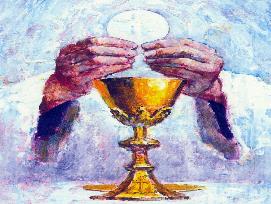 Beati gli invitati 
alla Cena del Signore. 
Ecco l’agnello di Dio, 
che toglie i peccati del mondo.

O Signore, non son degno 
di partecipare alla tua mensa:
ma di’ soltanto una parola 
e io sarò salvato.
Popoli Tutti
Mio Dio, Signore, nulla è pari a te
Ora e per sempre voglio lodare
Il tuo grande amor per me.
Mia roccia, tu sei, 
pace e conforto mi dai
Con tutto il cuore e le mie forze
Sempre io ti adorerò.
Popoli tutti acclamate al Signore
Gloria e potenza cantiamo al Re
Mari e monti si prostrino a te
Al tuo nome, o Signore.
Canto di gioia per quello che fai,
Per sempre Signore con te resterò,
non c’è promessa,
non c’è fedeltà che in te! 
Non c’è promessa,
non c’è fedeltà che in te!
Mio Dio, Signore, nulla è pari a te
Ora e per sempre voglio lodare
Il tuo grande amor per me.
Mia roccia, tu sei, 
pace e conforto mi dai
Con tutto il cuore e le mie forze
Sempre io ti adorerò.
Popoli tutti acclamate al Signore
Gloria e potenza cantiamo al Re
Mari e monti si prostrino a te
Al tuo nome, o Signore.
Canto di gioia per quello che fai,
Per sempre Signore con te resterò,
non c’è promessa,
non c’è fedeltà che in te! 
Non c’è promessa,
non c’è fedeltà che in te!
O Dio, che illumini ogni uomo che viene in questo mondo, fa' risplendere su di noi la luce del tuo volto, perché i nostri pensieri siano sempre conformi alla tua sapienza e possiamo amarti con cuore sincero. Per Cristo nostro Signore.																			Amen.
Preghiera per l'elezione del papa
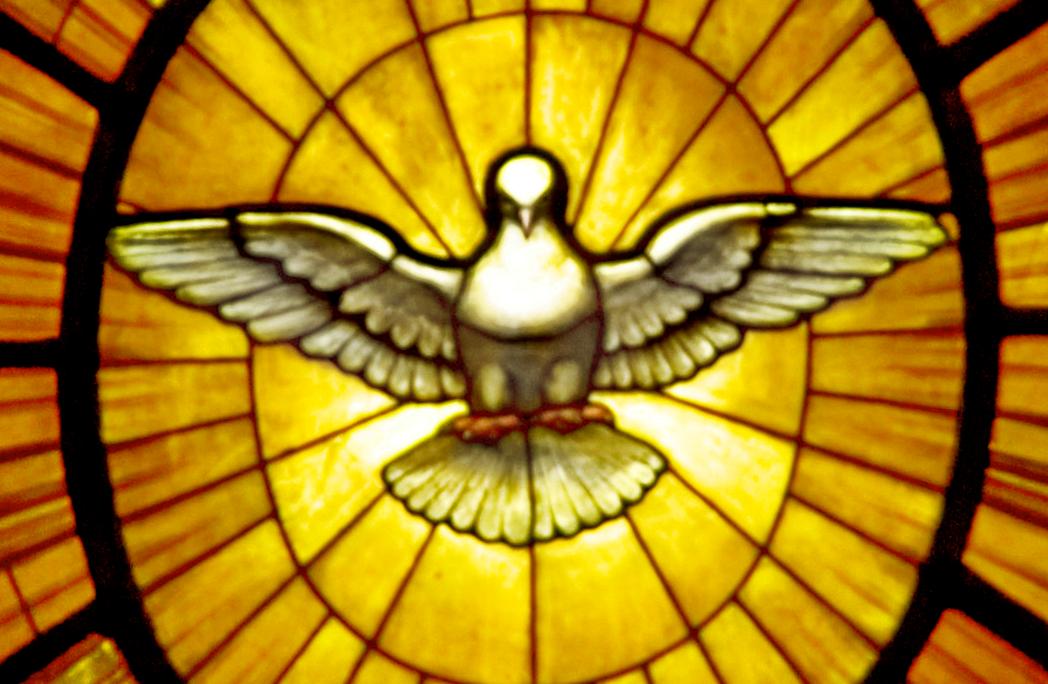 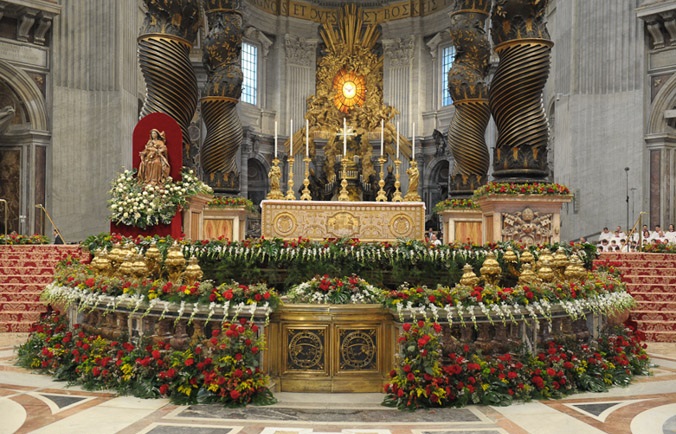 Sabato 16 marzo
giornata alla casa di Nazareth
dalle ore 14.30 (canonica)
alle 17.30 (santo Stefano)
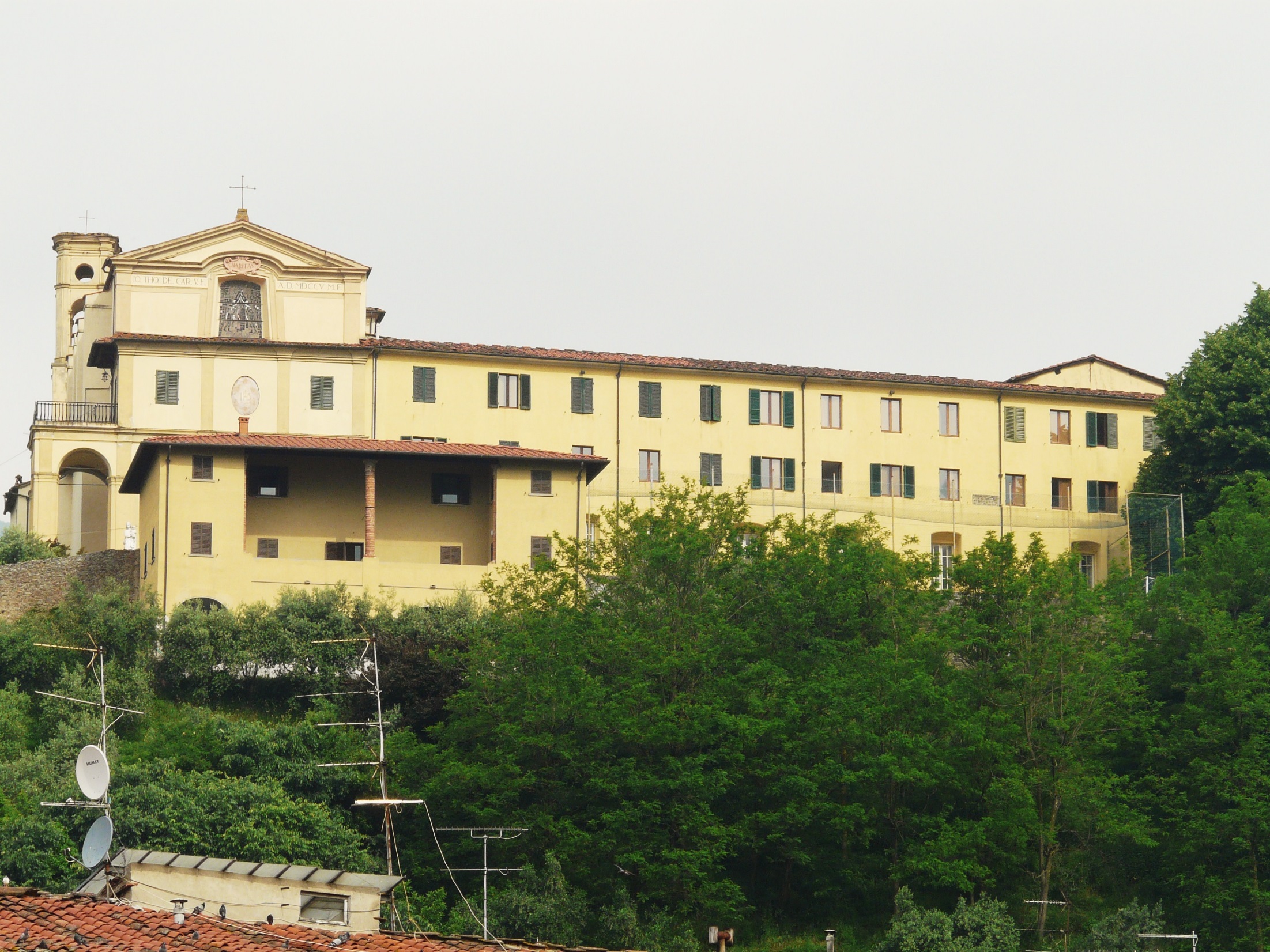 Il Signore sia con voi.
E con il tuo spirito. 

Vi benedica Dio onnipotente 
Padre e Figlio e Spirito Santo.		
Amen. 

Nel nome del Signore: andate in pace.
Rendiamo grazie a Dio.
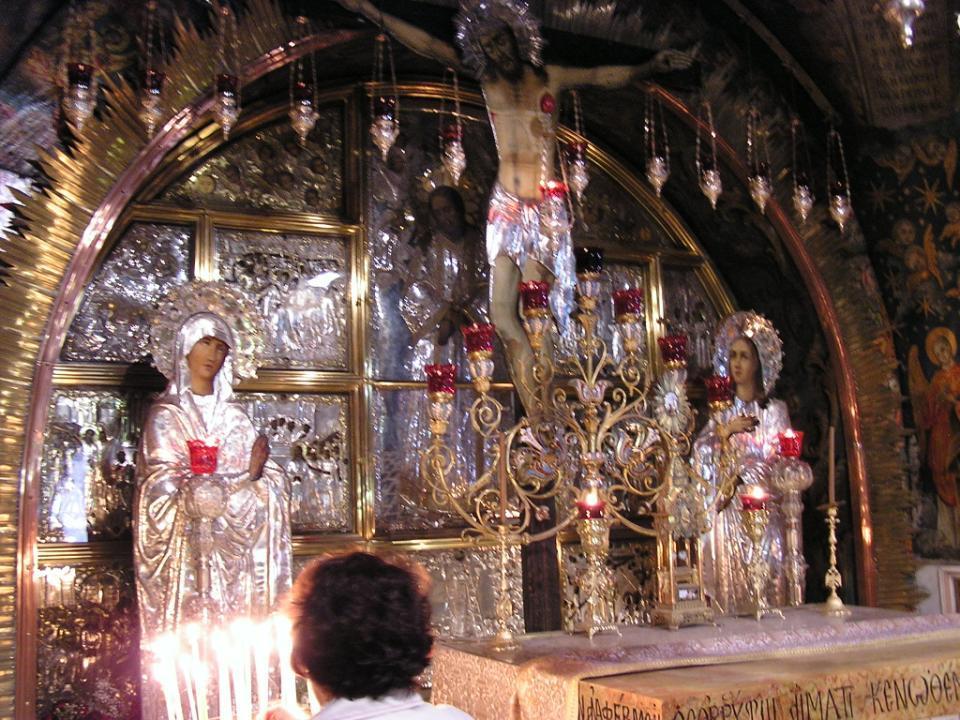 Ciao a tutti
e
buona 
domenica
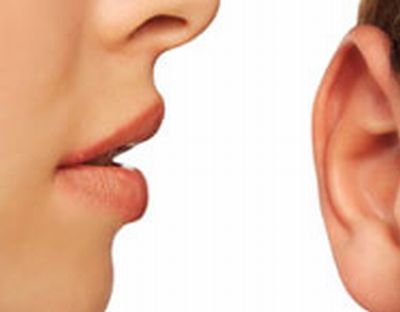 Quello che abbiamo udito
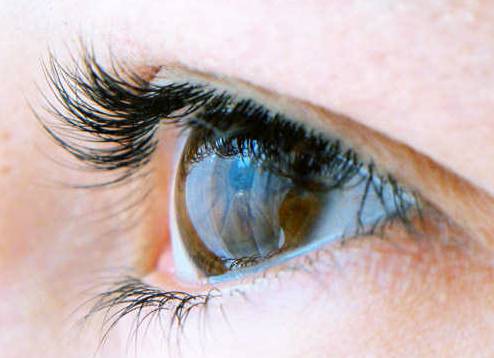 quello che abbiam veduto
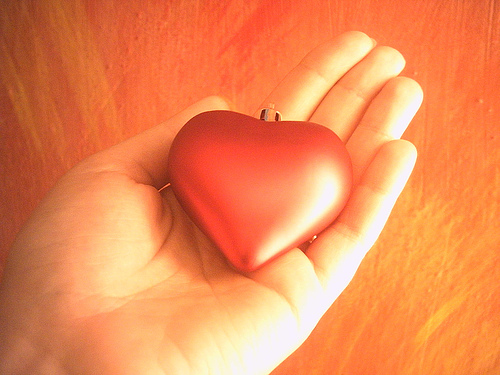 quello che abbiam toccato
dell’amore infinito l’annunciamo a voi.
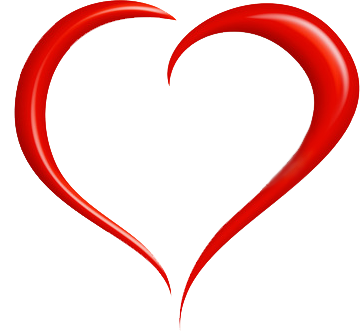 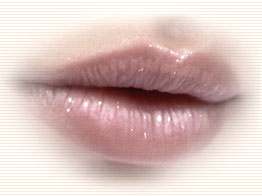 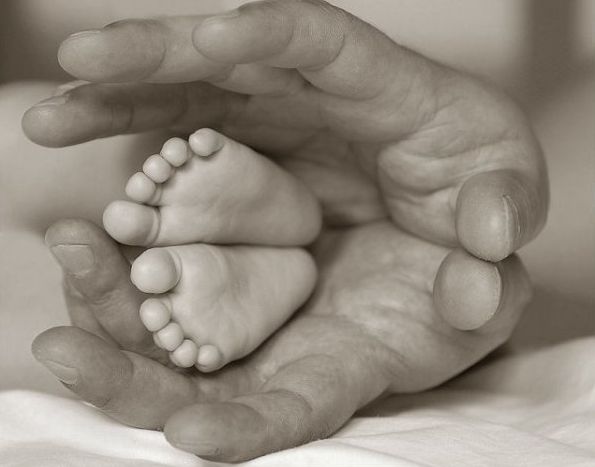 Grandi cose
ha fatto il Signore!
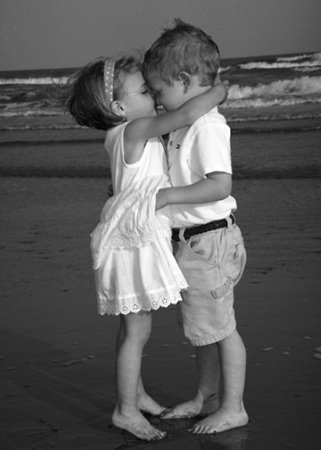 Del suo amore vogliamo parlare:
Dio Padre
il suo Figlio ha donato
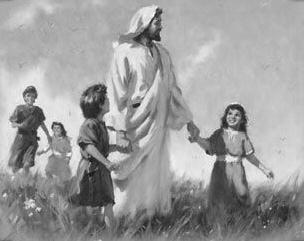 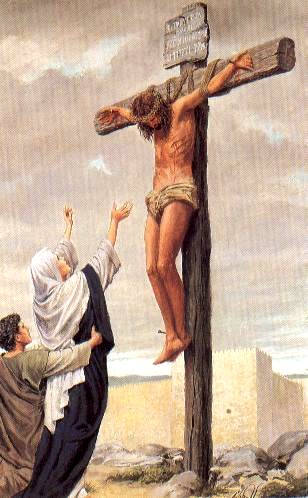 sulla croce l’abbiamo veduto.
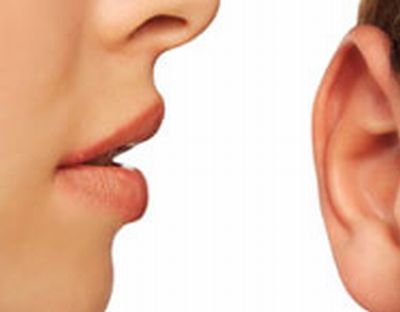 Quello che abbiamo udito
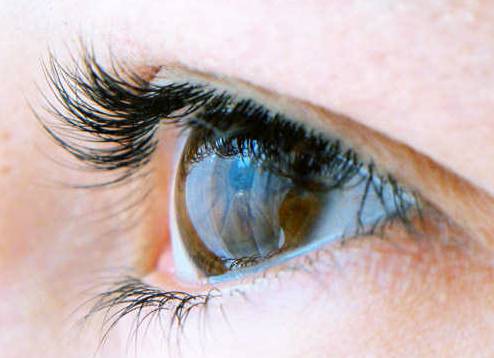 quello che abbiam veduto
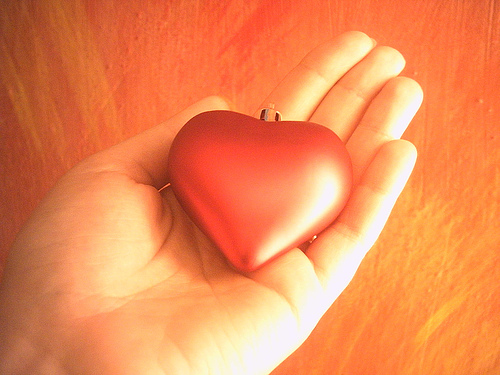 quello che abbiam toccato
dell’amore infinito l’annunciamo a voi.
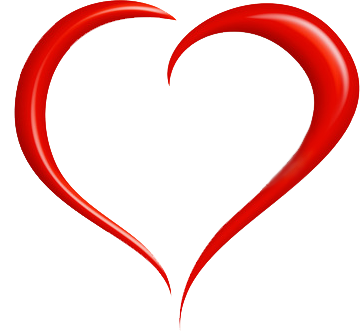 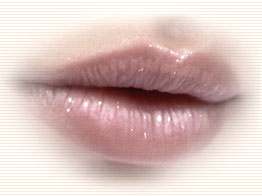